Die Paulusbriefe (1/2)
(Bibelkurs, Teil 21/24)
Gal 1,1: Paulus, Apostel, nicht von Menschen her, auch nicht durch einen Menschen, sondern durch Jesus Christus und Gott, den Vater, der ihn aus den Toten auferweckt hat, …
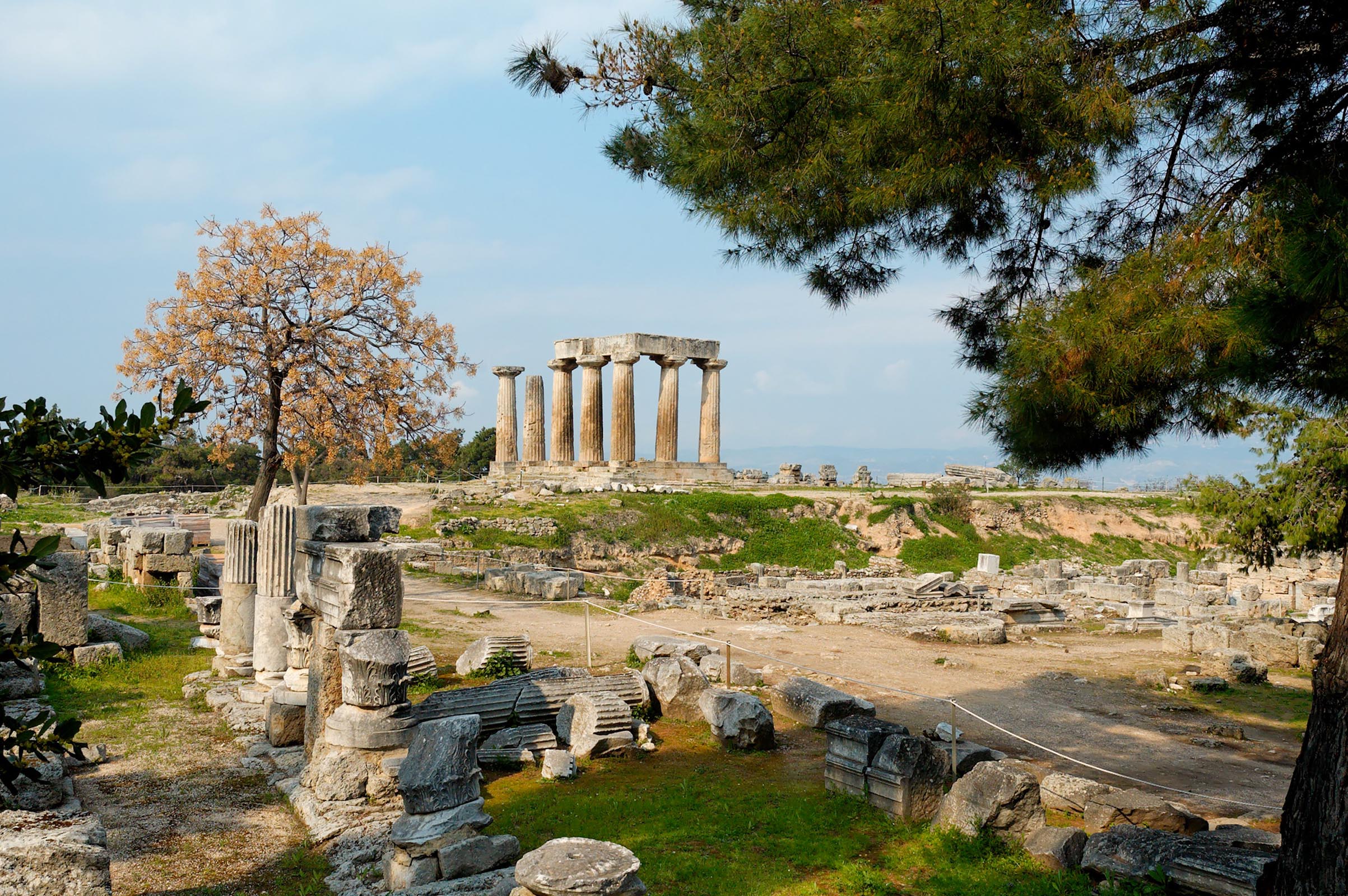 Gal 1,2: … und alle Brüder, die bei mir sind, den Gemeinden von Galatien: …
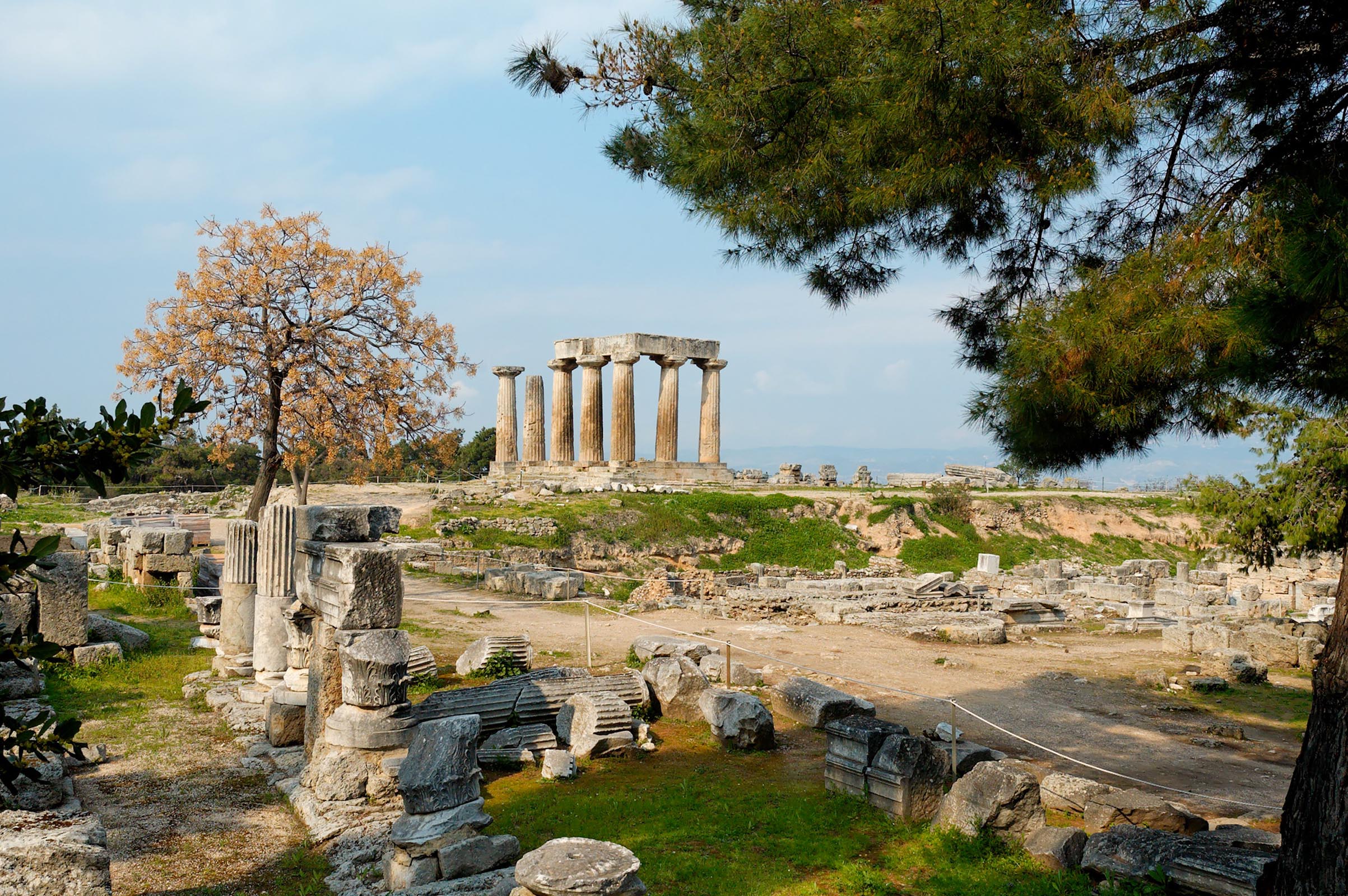 Gal 1,3: … Gnade euch und Friede von Gott, unserem Vater, und dem Herrn Jesus Christus.
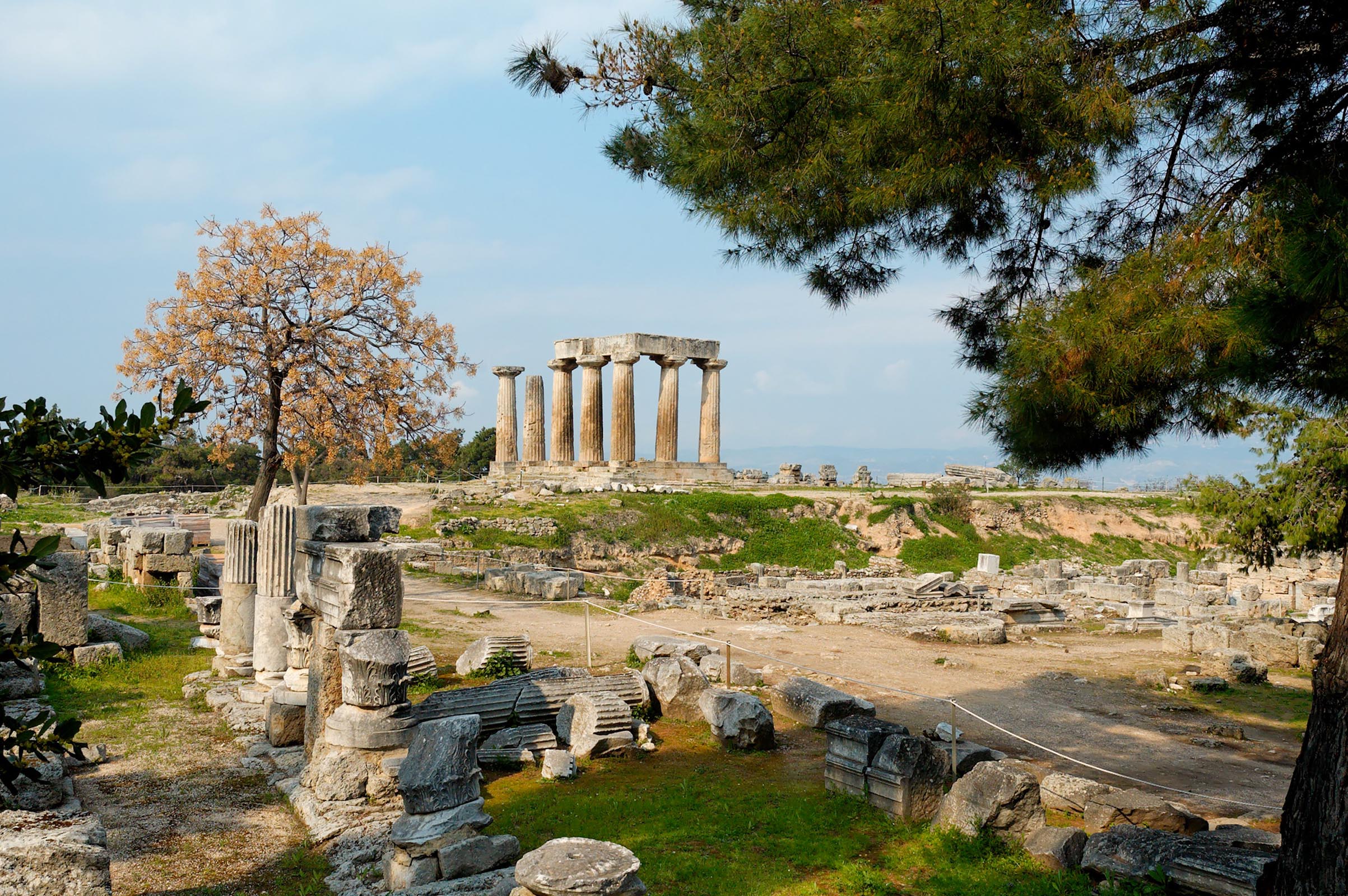 Die Paulusbriefe (1/2)   Einleitung   1. Die neutestamentlichen Briefe   2. Die frühen Paulusbriefe   3. Die drei umfangreichen Schreiben     Schlusswort
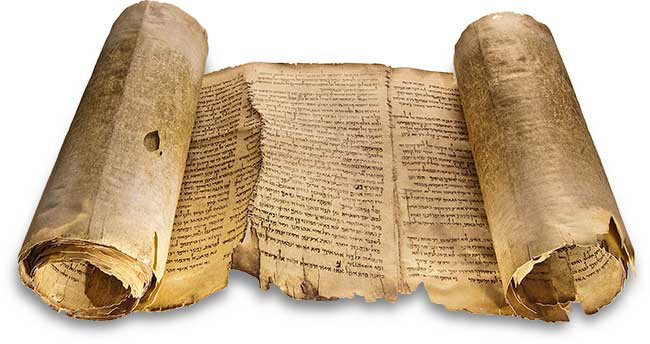 DIE «BIBLIOTHECA DIVINA»
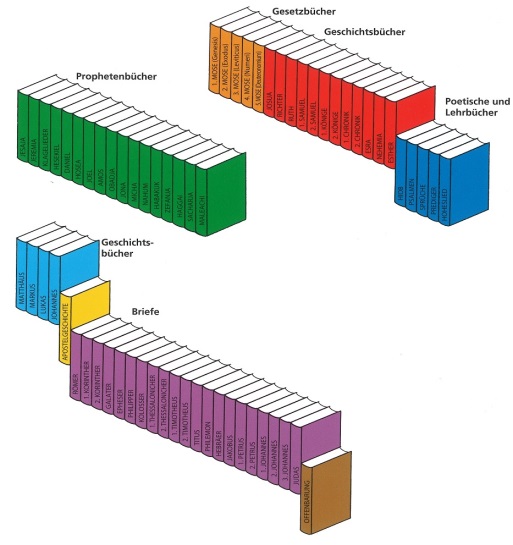 Bild aus: DOWLEY, Der grosse Bibelführer, S. 6.
ANFANG DES GALATERBRIEFS IN EINER MITTELALTERLICHEN HANDSCHRIFT
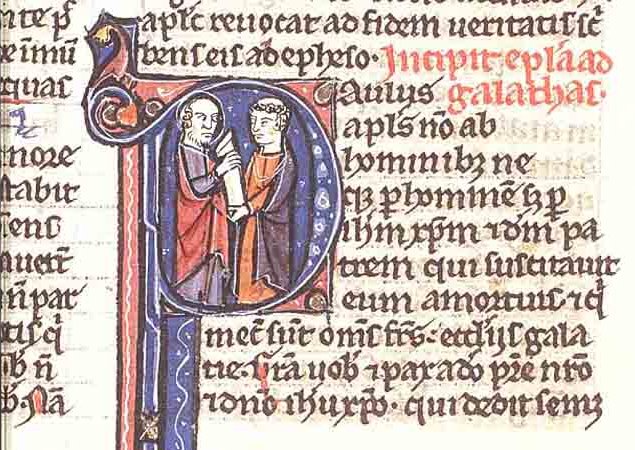 Die Paulusbriefe (1/2)   Einleitung   1. Die neutestamentlichen Briefe   2. Die frühen Paulusbriefe   3. Die drei umfangreichen Schreiben     Schlusswort
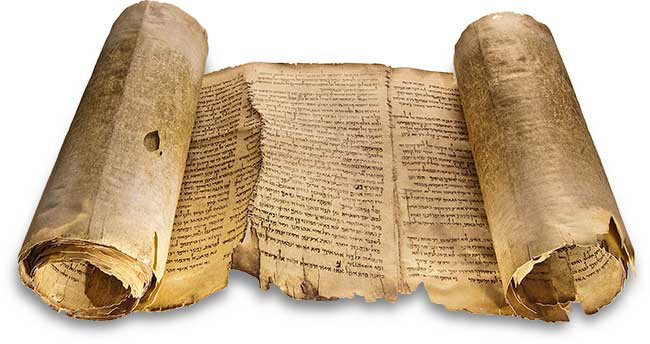 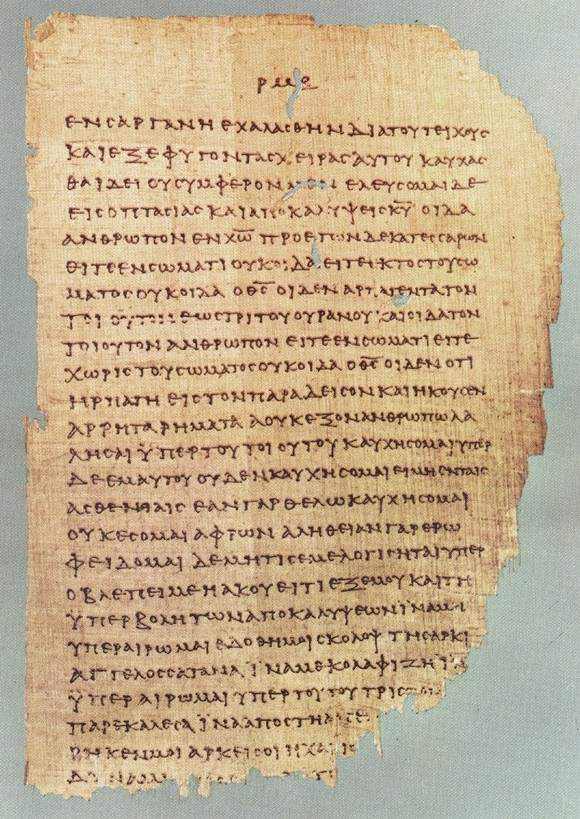 AUSSCHNITT AUS DEM ZWEITEN KORINTHERBRIEF
Papyrus 46 (1. Jh.)
PAULUS SCHREIBT SEINE BRIEFE
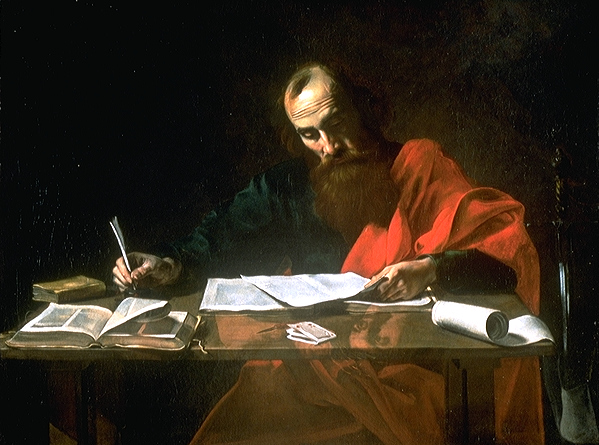 Bild: Valentin de Boulogne (um 1620)
ÜBERSICHT ÜBER DIE PAULUSBRIEFE
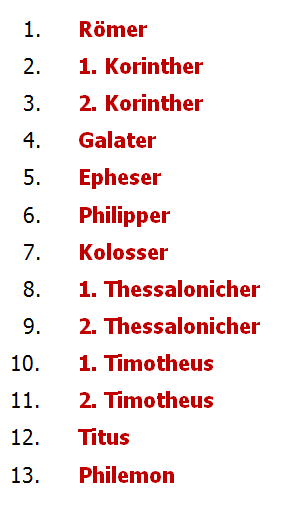 Die Paulusbriefe (1/2)   Einleitung   1. Die neutestamentlichen Briefe   2. Die frühen Paulusbriefe   3. Die drei umfangreichen Schreiben     Schlusswort
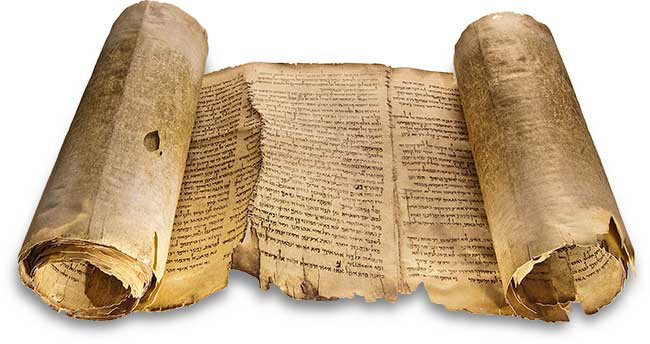 Die frühen Paulusbriefe   a. Der Galaterbrief   b. Der erste Thessalonicherbrief   c. Der zweite Thessalonicherbrief
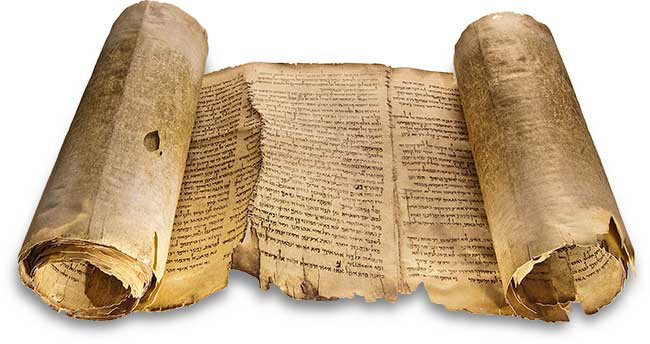 DIE RÖMISCHE PROVINZ GALATIEN
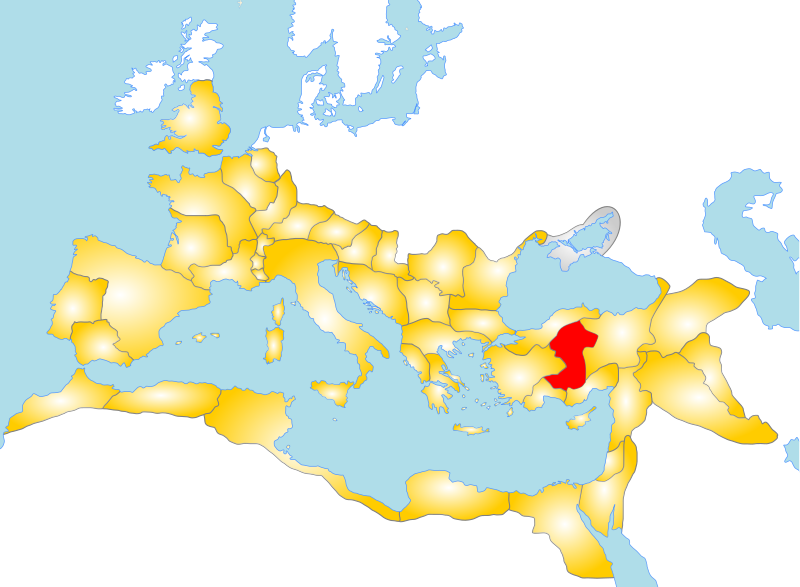 (um 117 n. Chr.)
Gal 1,6: Mich wundert, dass ihr euch so bald abwenden lasst von dem, der euch berufen hat in die Gnade Christi, zu einem andern Evangelium, …
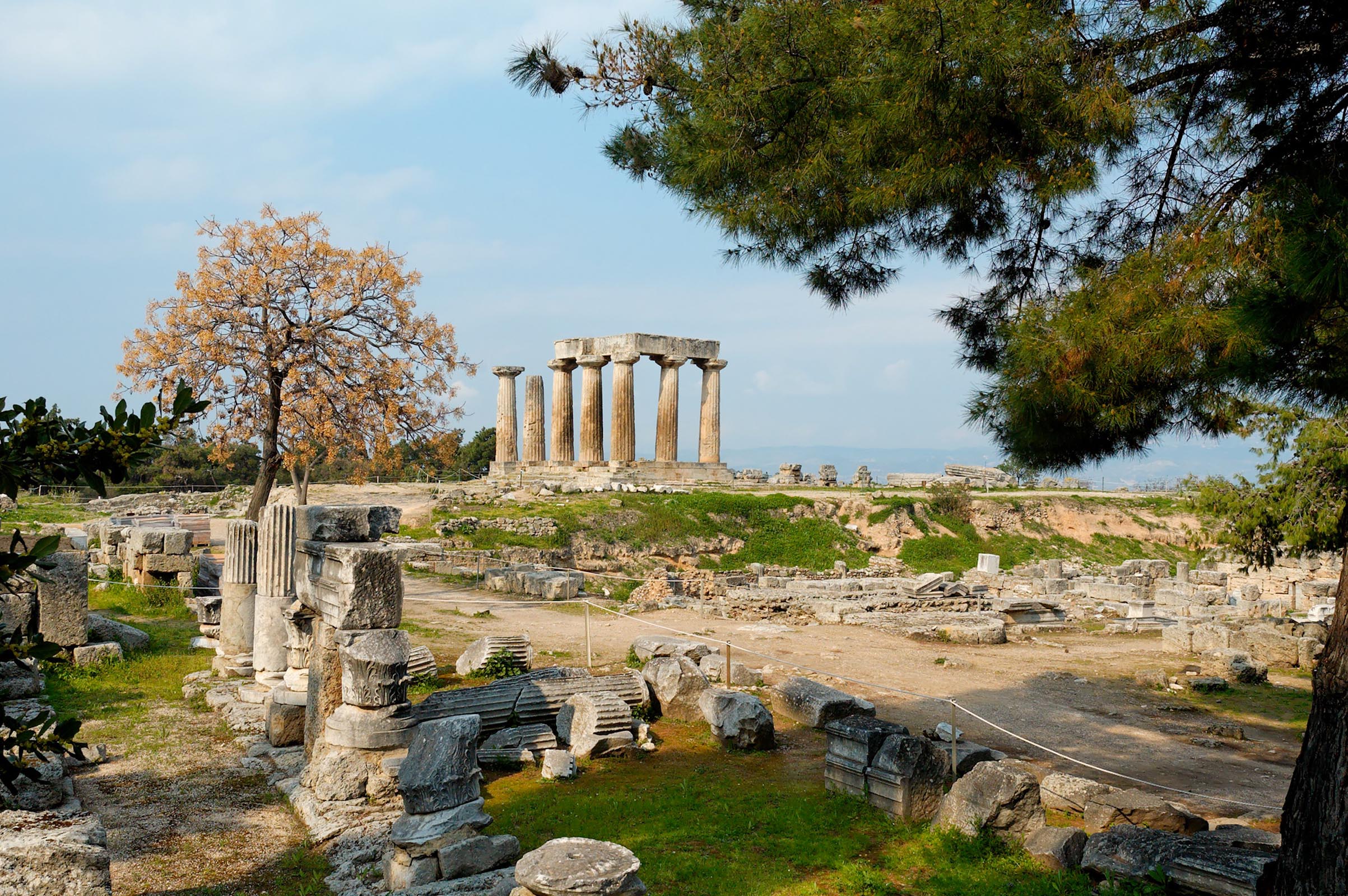 Gal 1,7: … obwohl es doch kein andres gibt; nur dass einige da sind, die euch verwirren und wollen das Evangelium Christi verkehren.
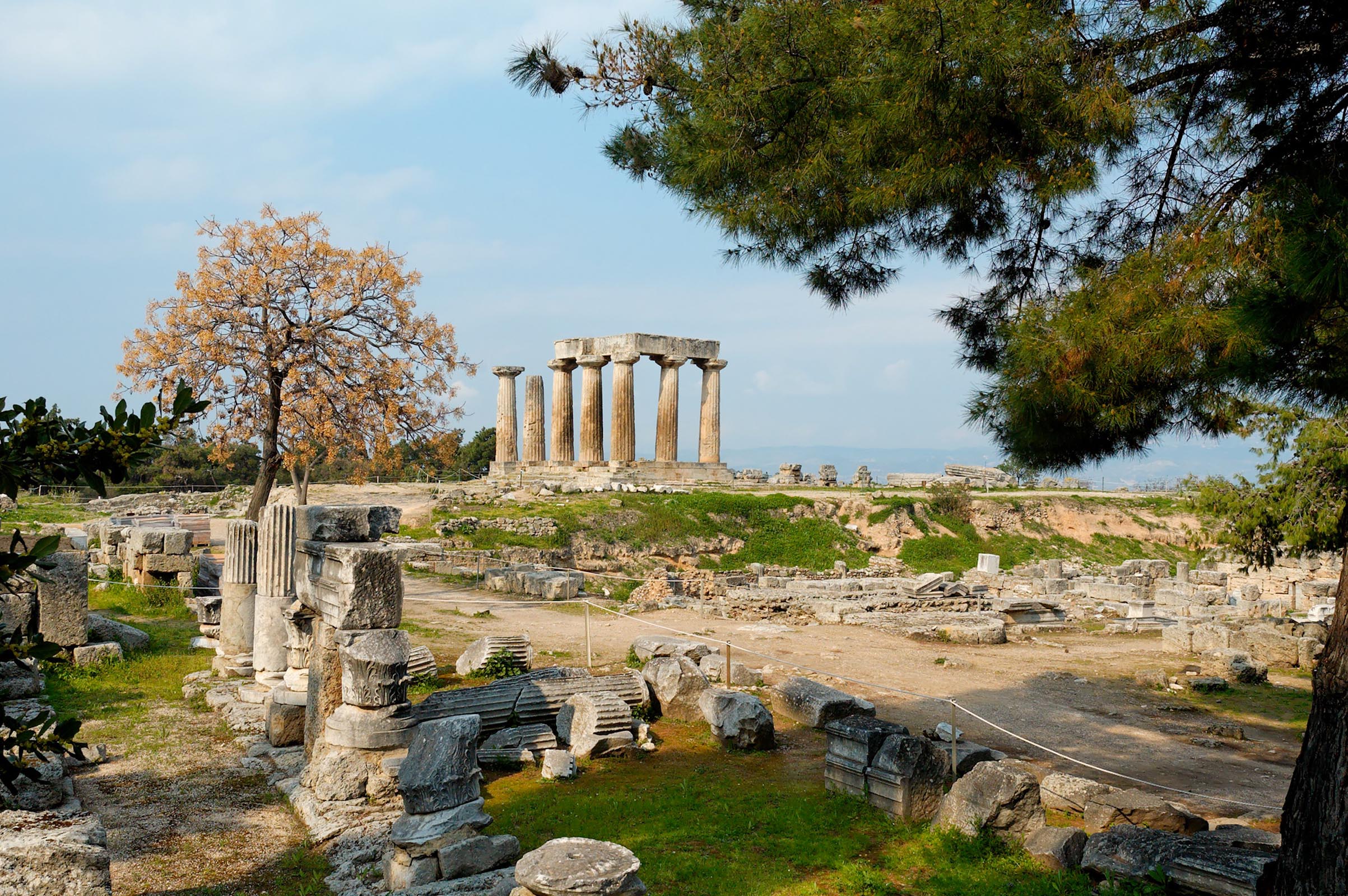 DER GALATERBRIEF
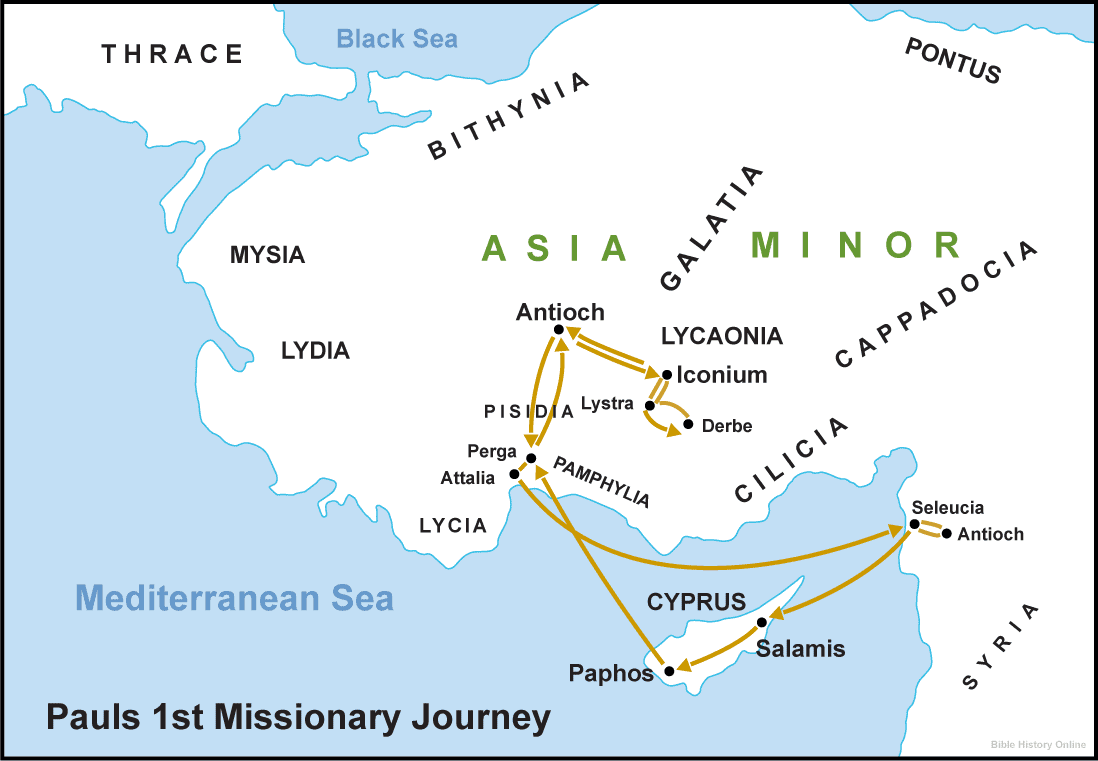 ÜBERRESTE VON LYSTRA
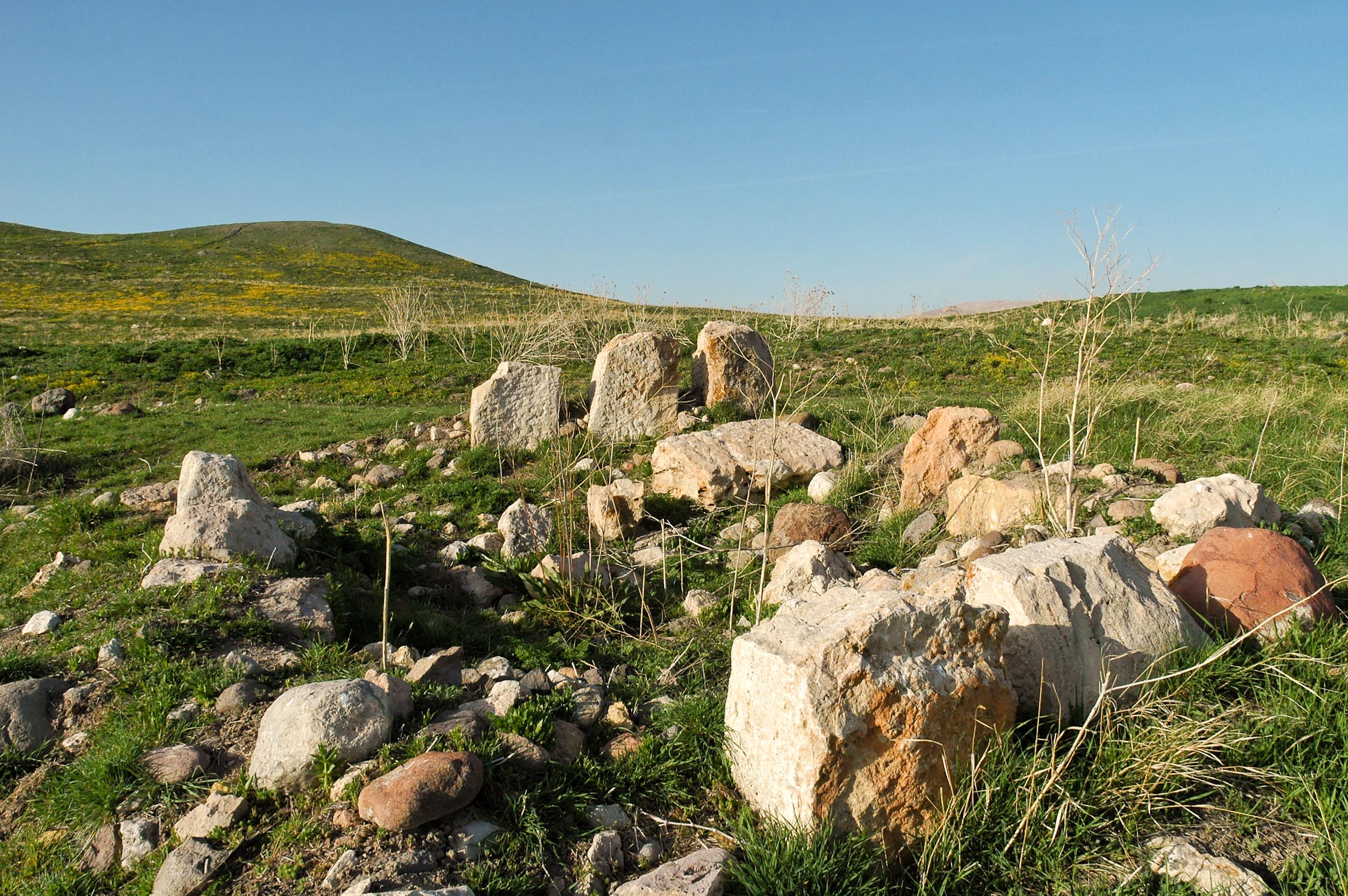 Gal 2,16: … dass der Mensch nicht aus Werken des Gesetzes gerechtfertigt wird, sondern durch den Glauben an Jesus Christus.
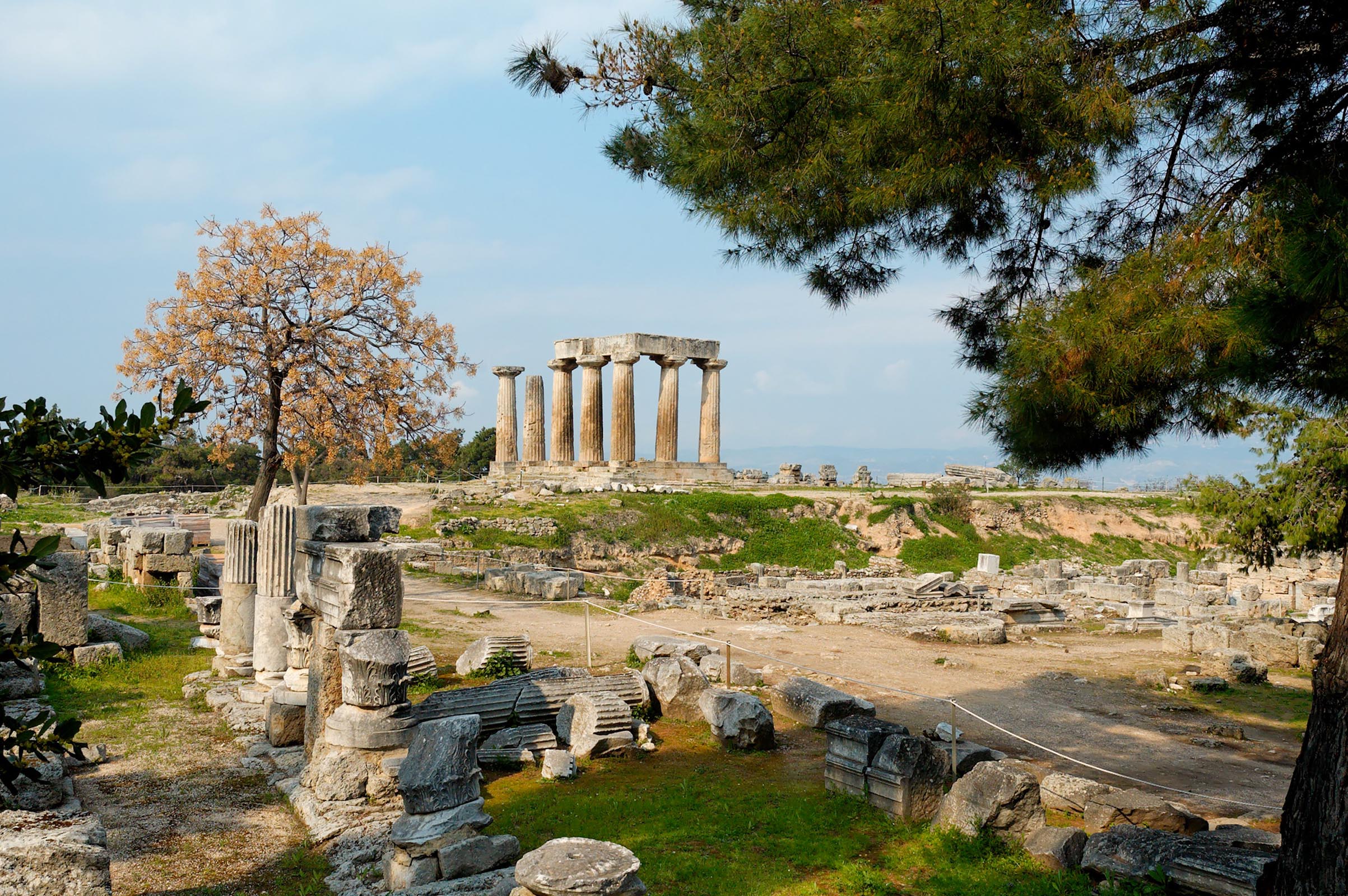 ABRAHAM OPFERT ISAAK
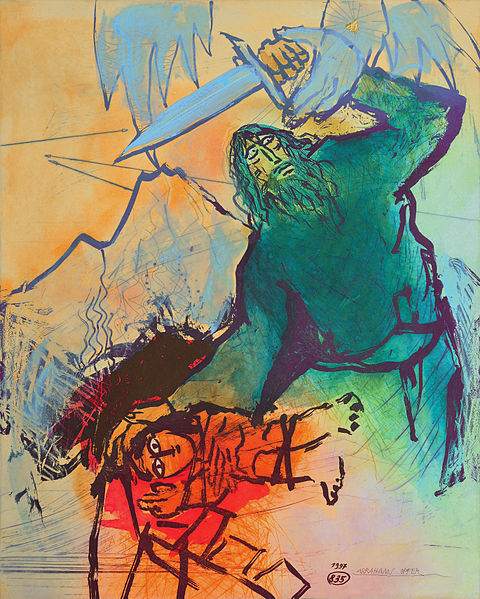 Bild: Adi Holzer (1997)
Gal 5,1: Für die Freiheit hat Christus uns frei gemacht. Steht nun fest und lasst euch nicht wieder durch ein Joch der Sklaverei belasten!
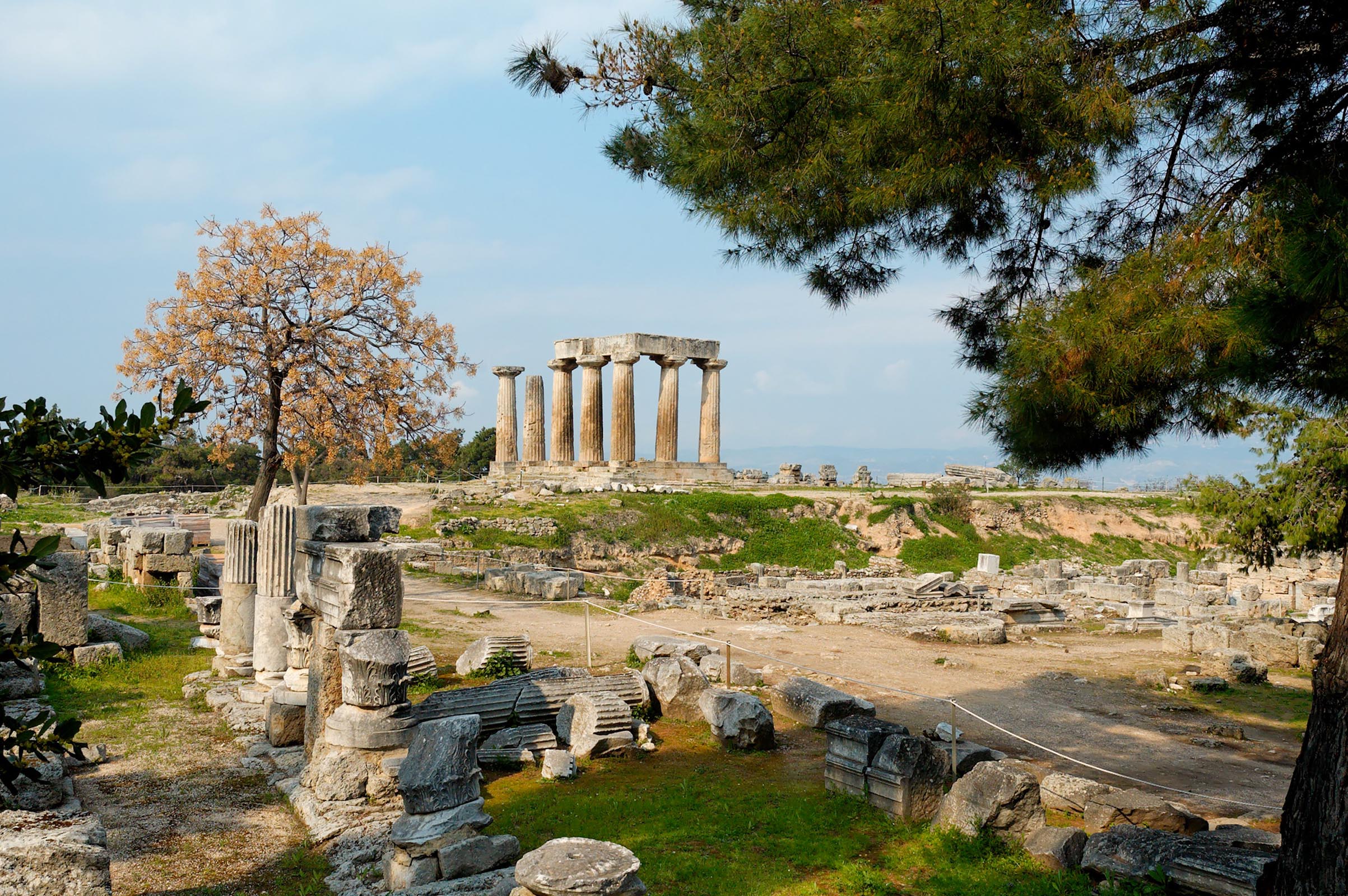 DIE FRÜCHTE DES GEISTES (GAL 5,22)
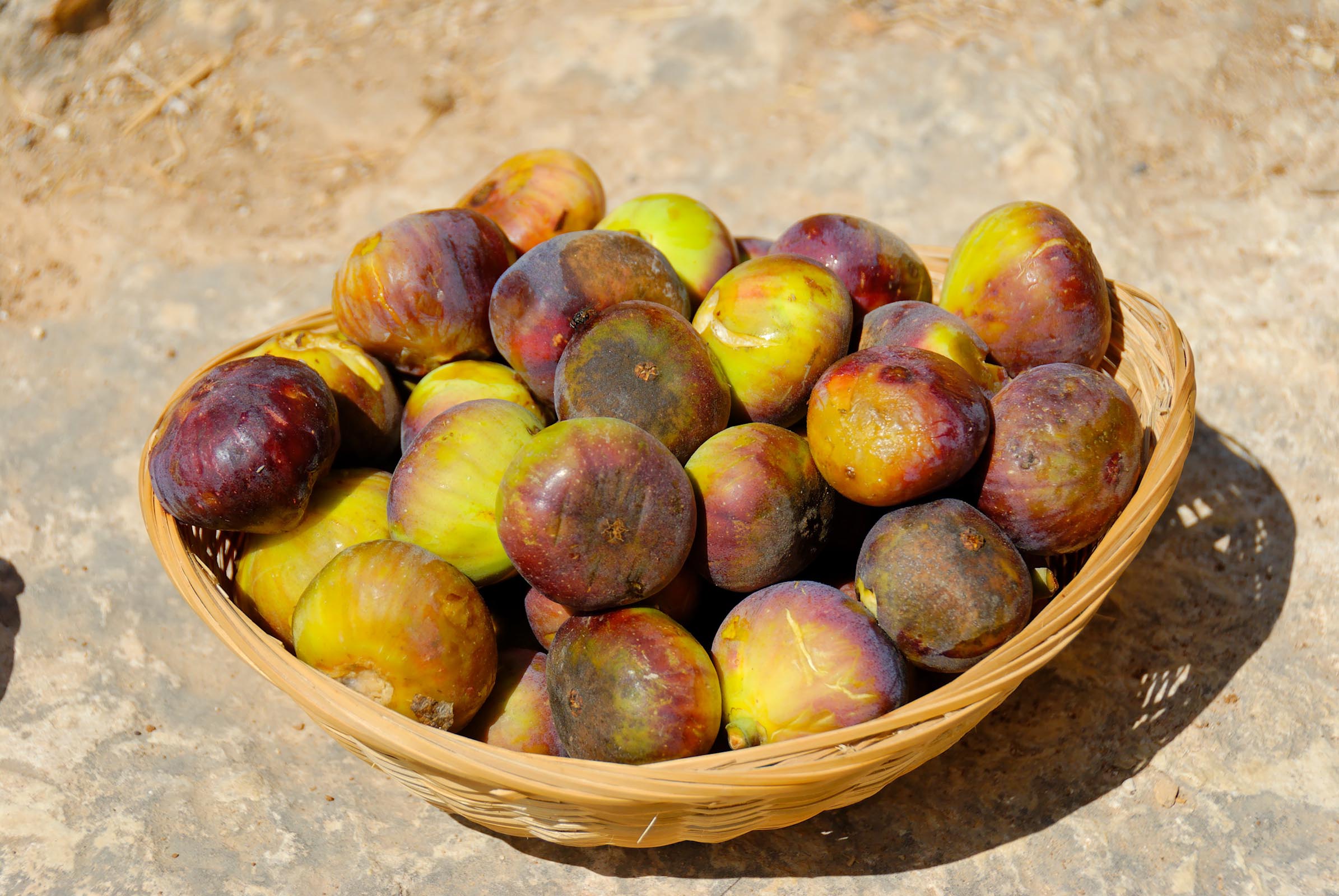 Die frühen Paulusbriefe   a. Der Galaterbrief   b. Der erste Thessalonicherbrief   c. Der zweite Thessalonicherbrief
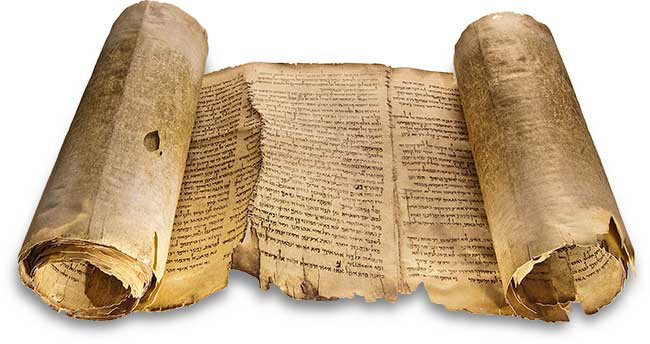 DER GALERIUSBOGEN IN THESSALONIKI
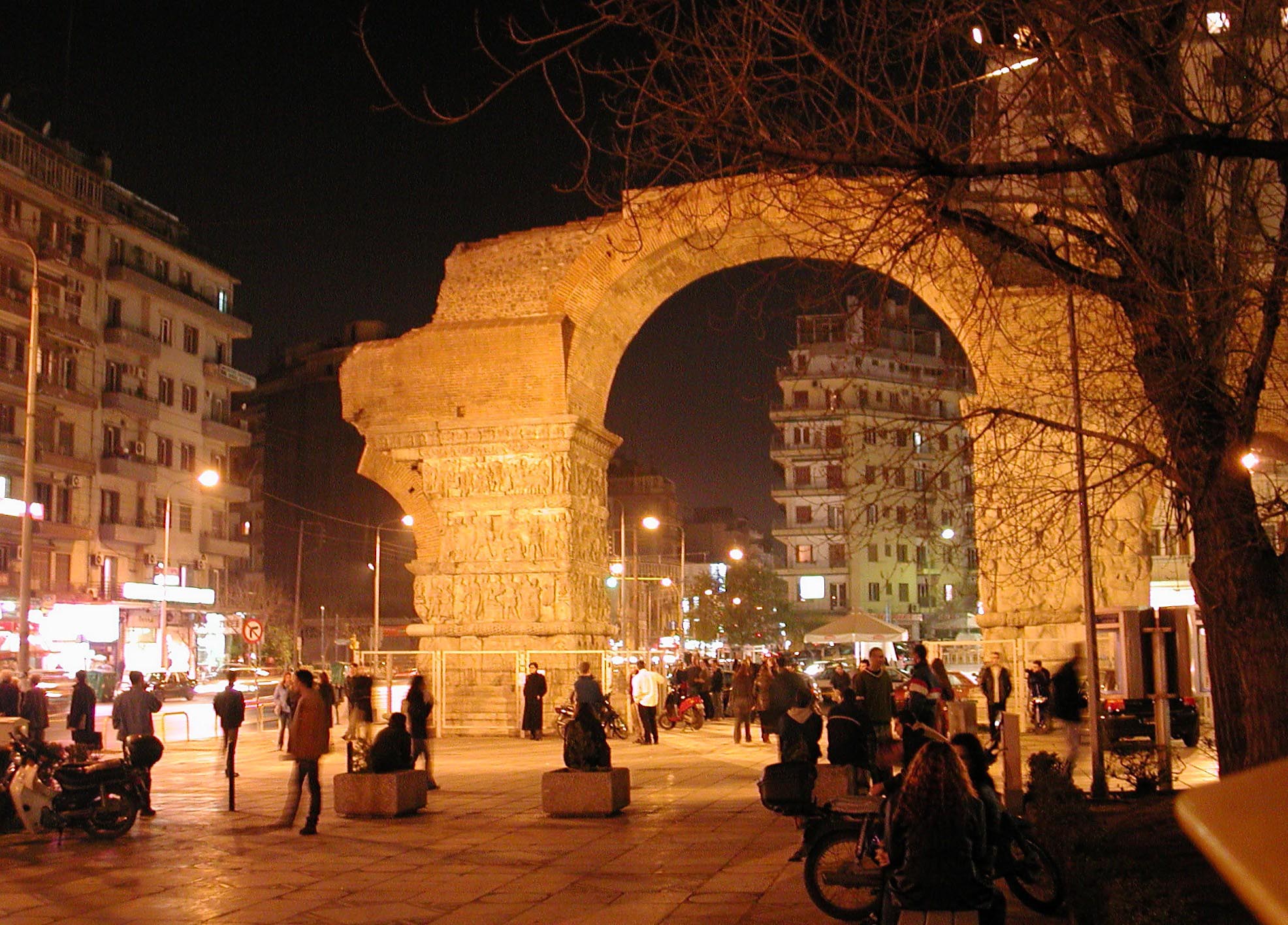 1Thess 3,9: Denn was für Dank können wir Gott euretwegen abstatten für all die Freude, womit wir uns euretwegen freuen vor unserem Gott.
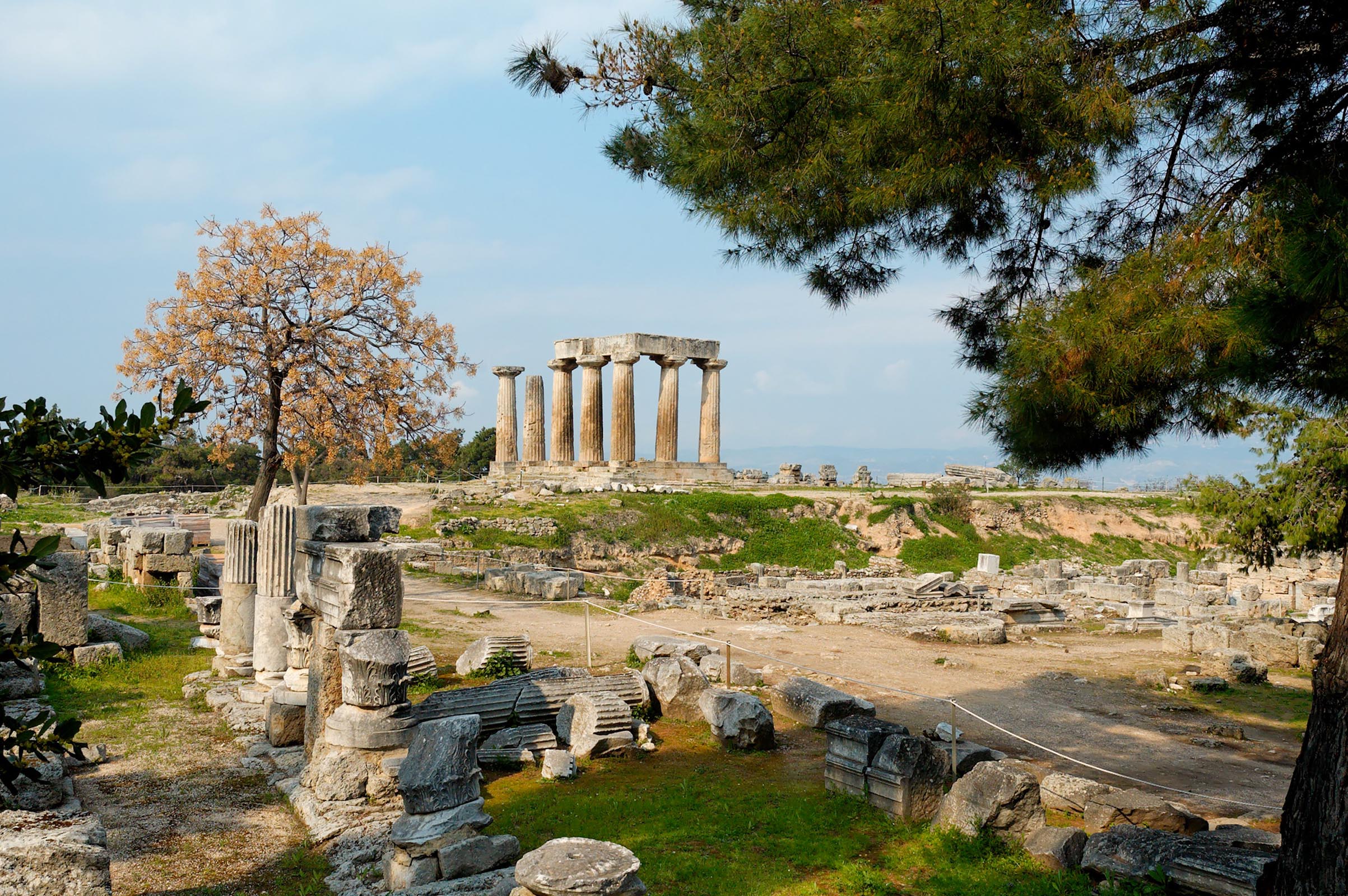 DER ERSTE THESSALONICHERBRIEF
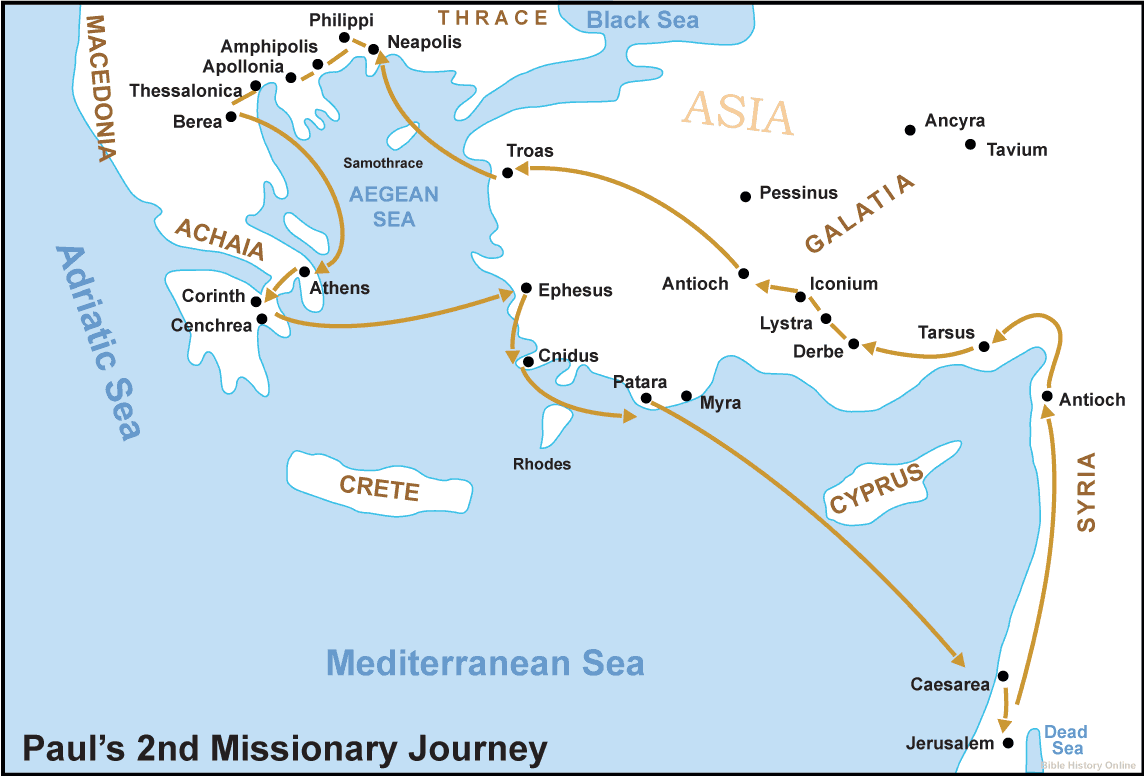 THESSALONIKI
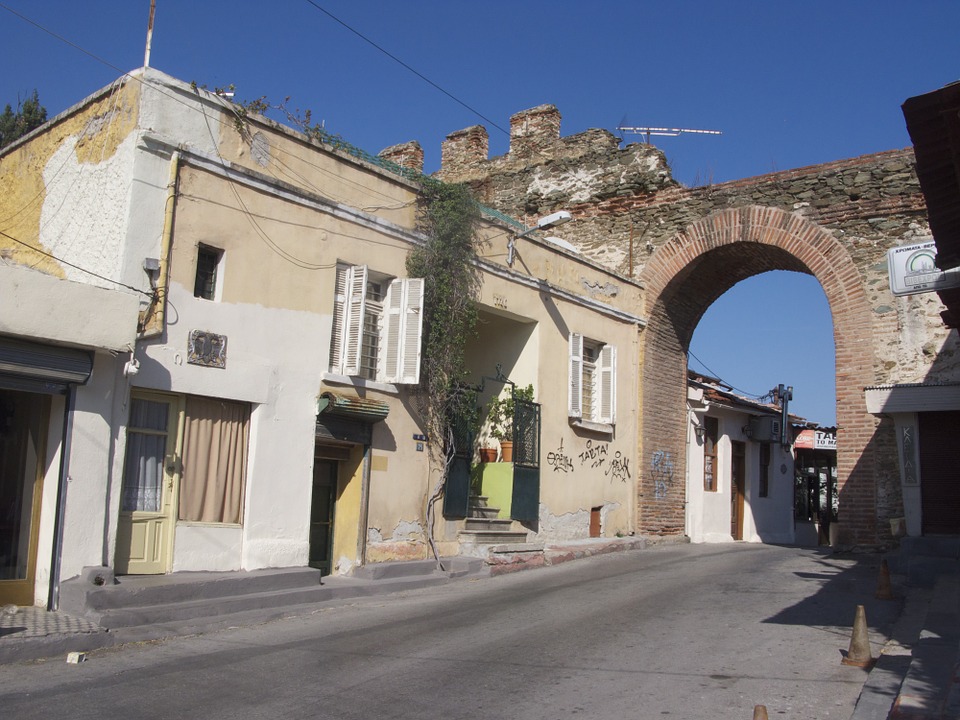 1Thess 3,10: … das ergänzen zu dürfen, was an eurem Glauben noch mangelt.
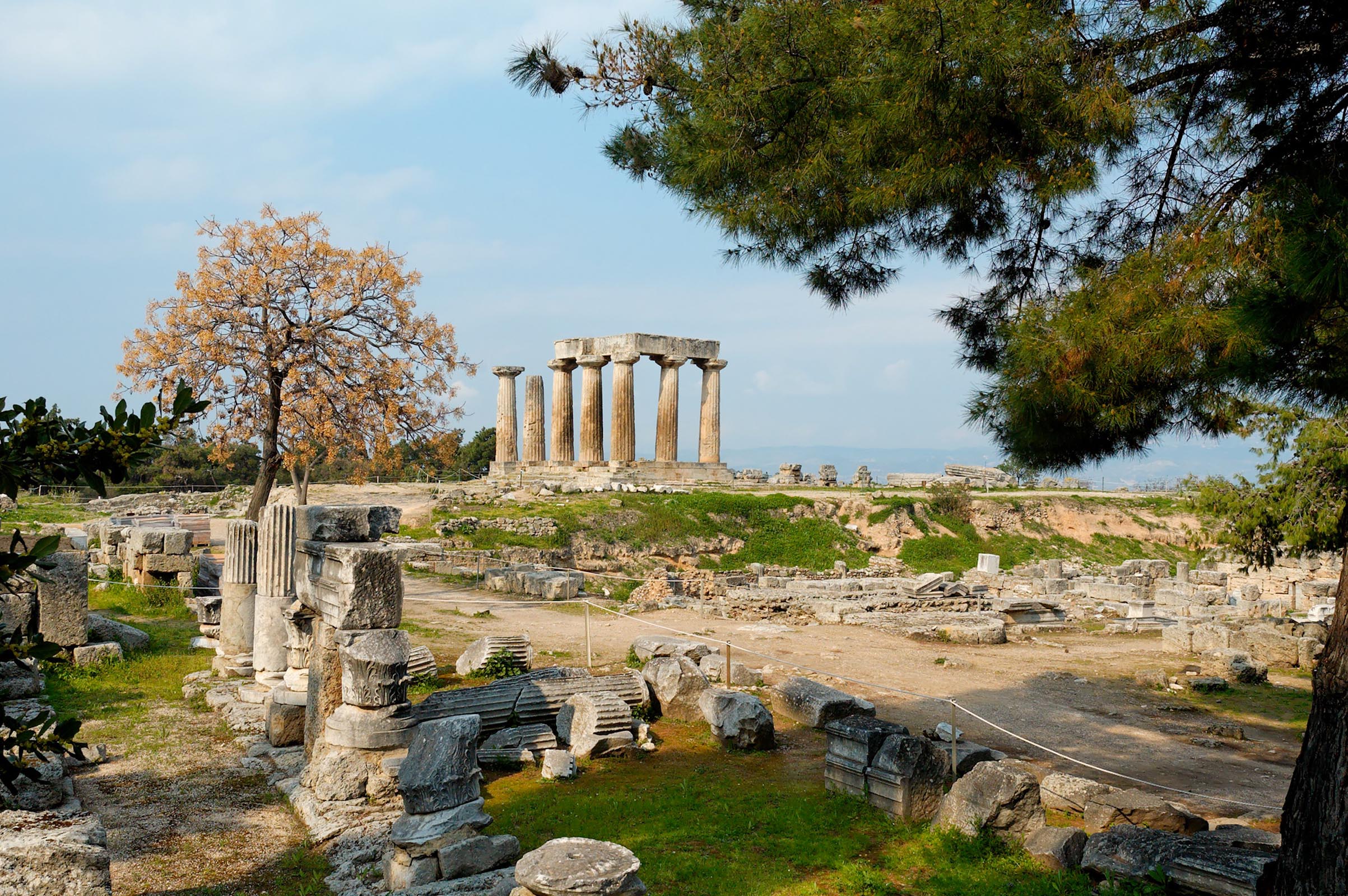 BLICK AUF JERUSALEM
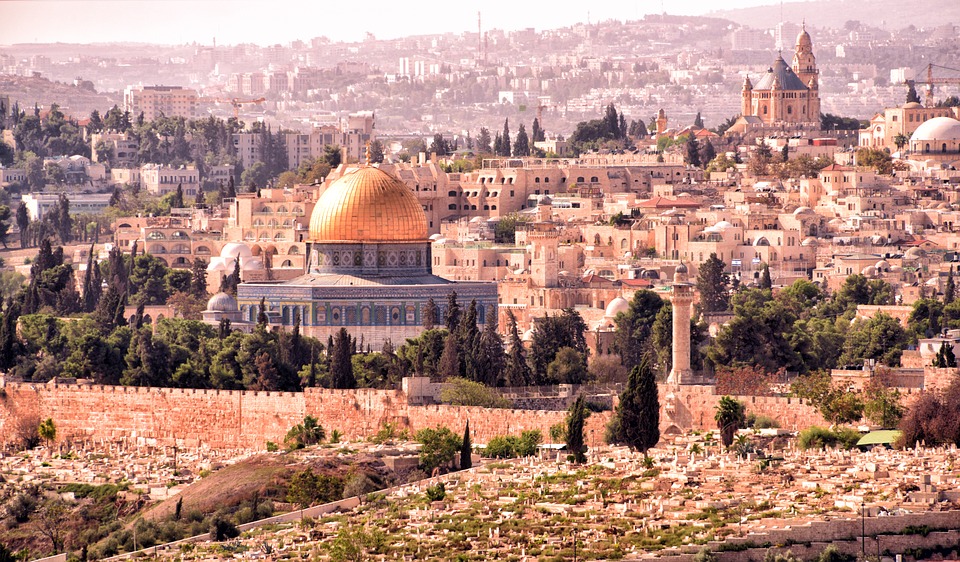 Die frühen Paulusbriefe   a. Der Galaterbrief   b. Der erste Thessalonicherbrief   c. Der zweite Thessalonicherbrief
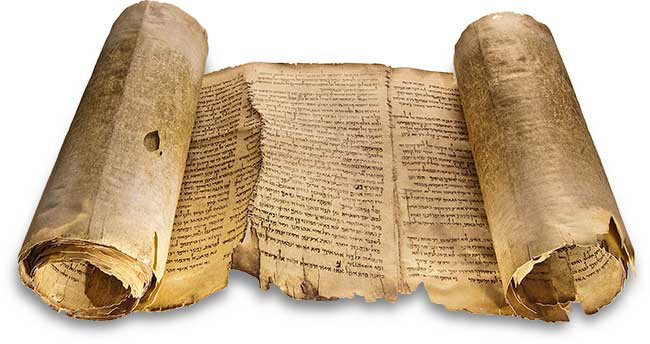 DER ZWEITE THESSALONICHERBRIEF
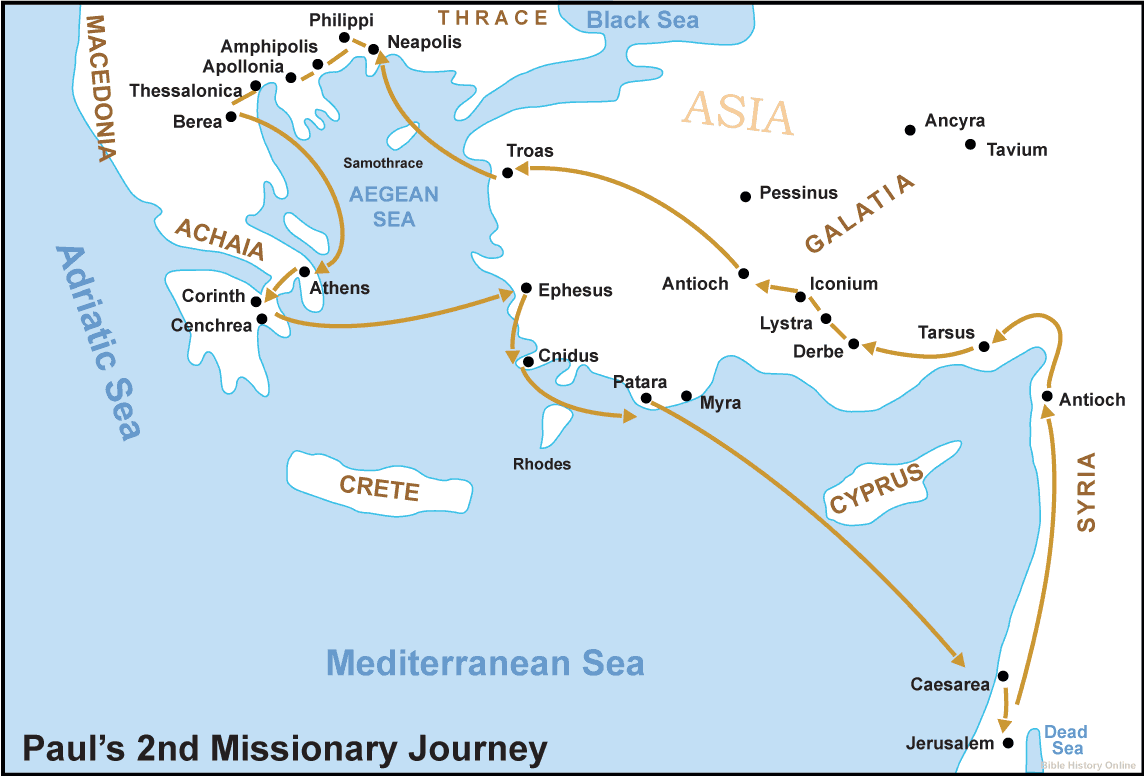 2Thess 1,3a: Wir sind es Gott schuldig, allezeit für euch zu danken, Brüder, wie es sich auch geziemt, weil euer Glaube über die Massen wächst …
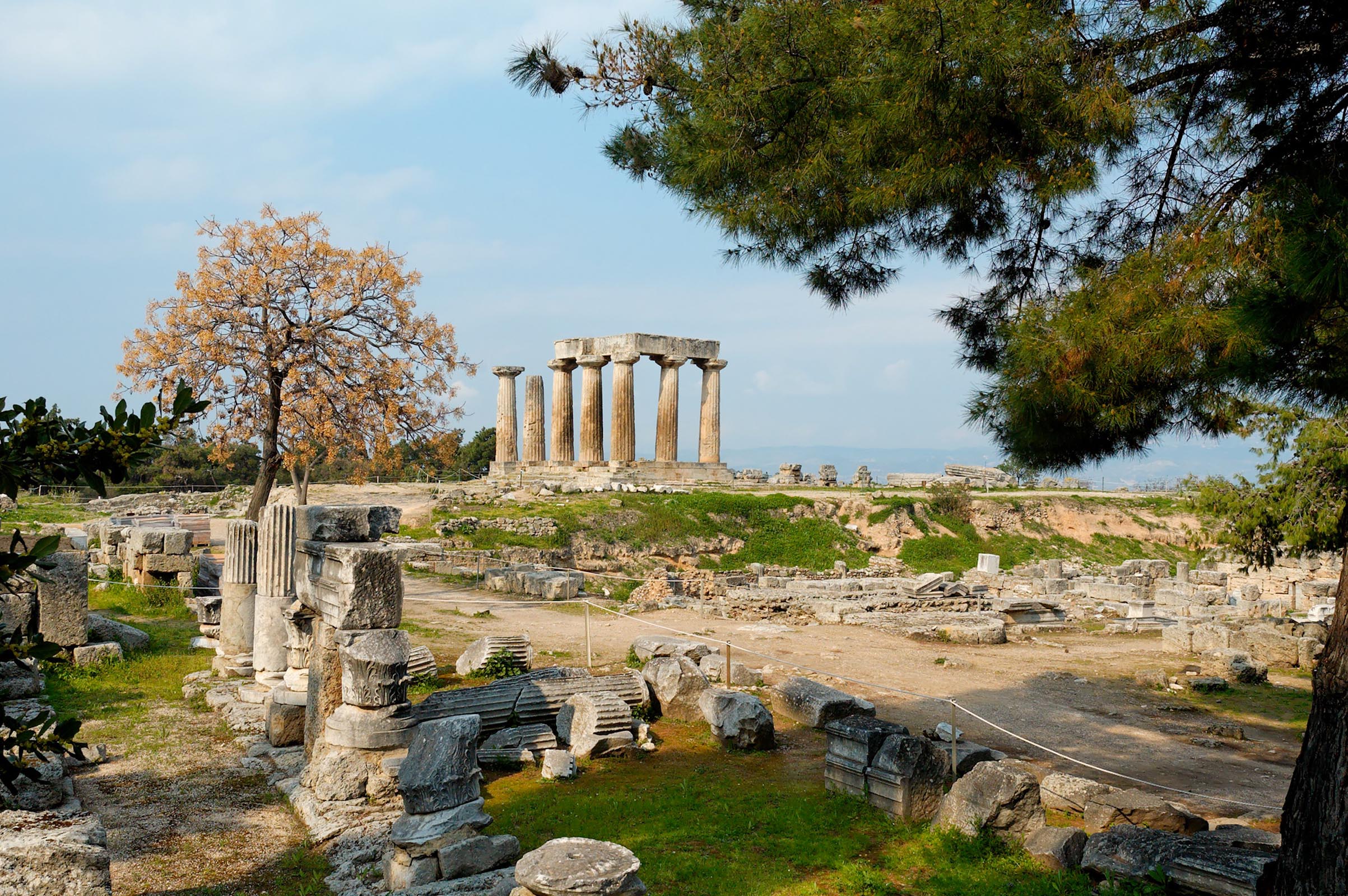 2Thess 1,3b: … und die Liebe jedes einzelnen von euch zunimmt allen gegenüber.
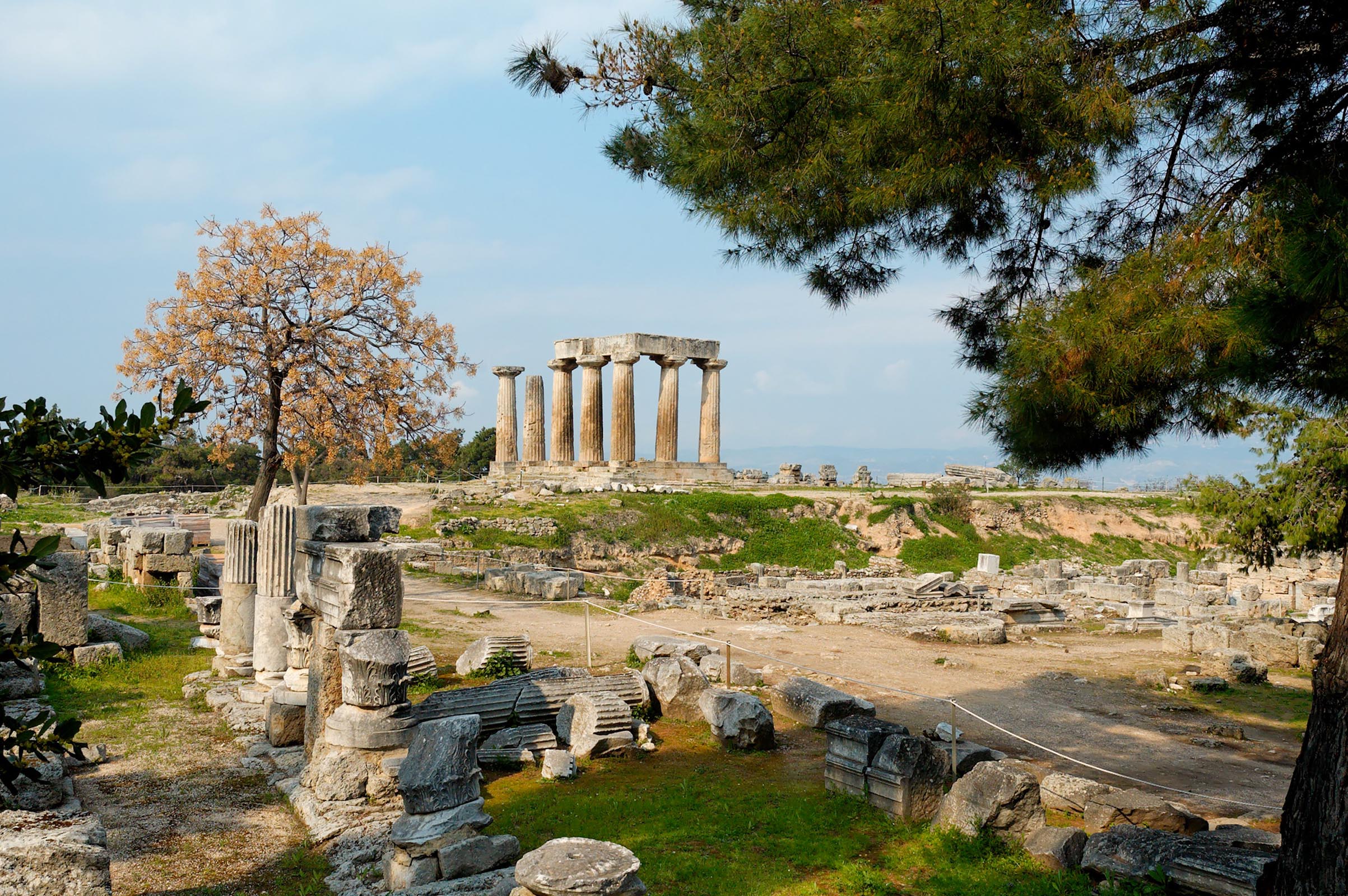 2Thess 2,2a: Lasst euch nicht so schnell in eurem Verständnis erschüttern oder gar in Schrecken jagen, weder durch einen Geist, noch durch ein Wort, …
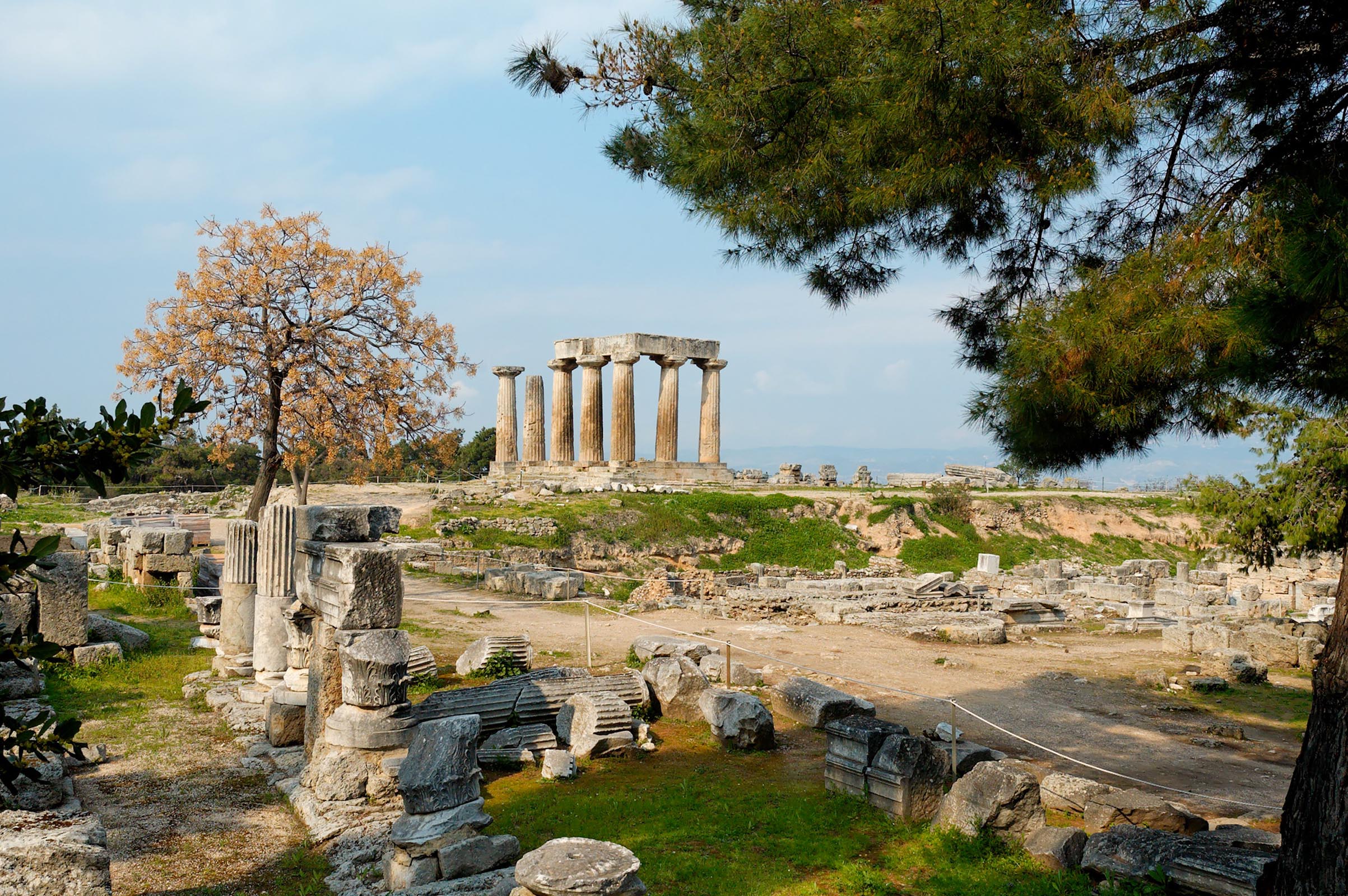 2Thess 2,2b: … noch durch einen angeblich von uns stammenden Brief, als wäre der Tag des Christus schon da.
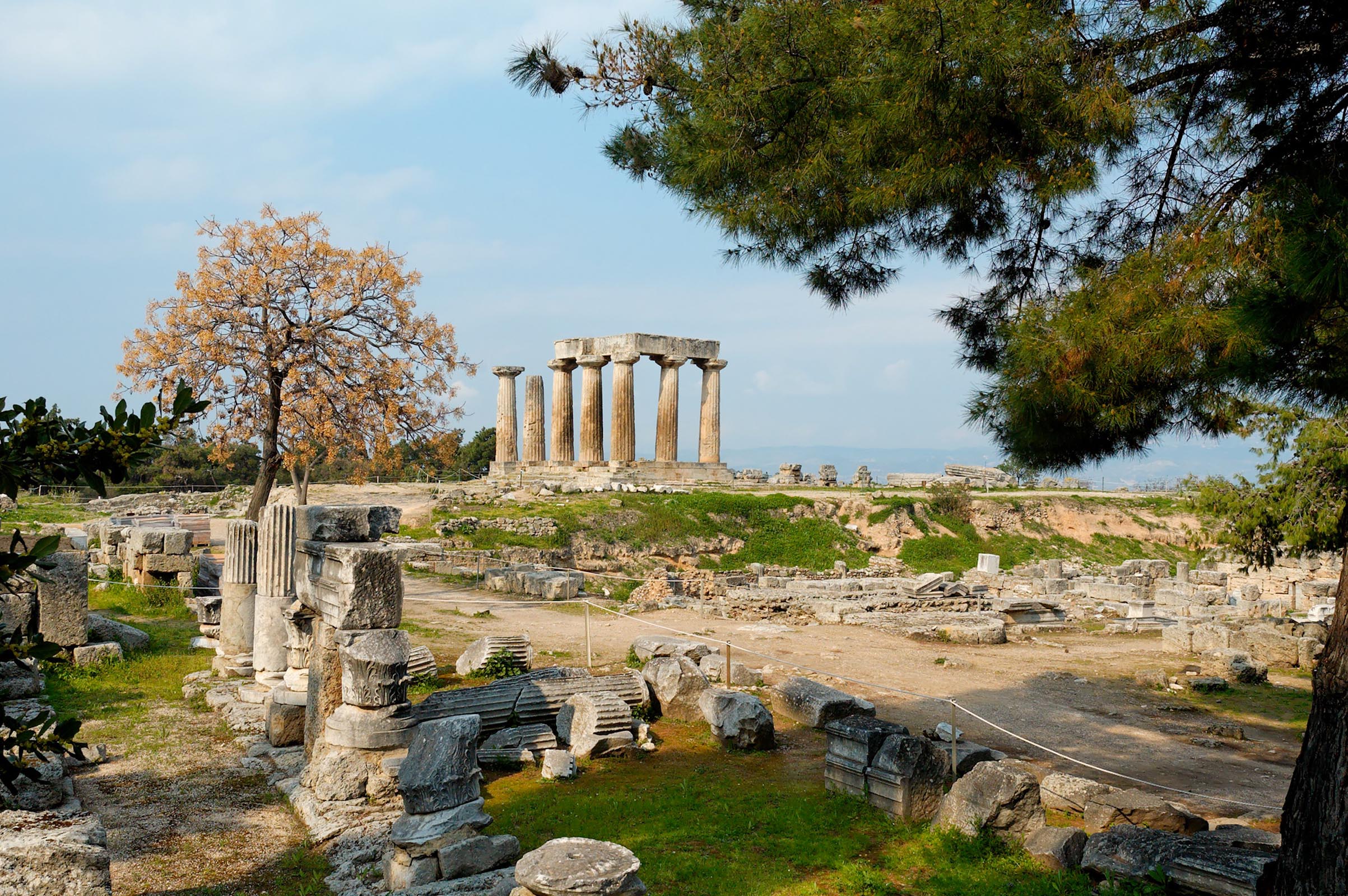 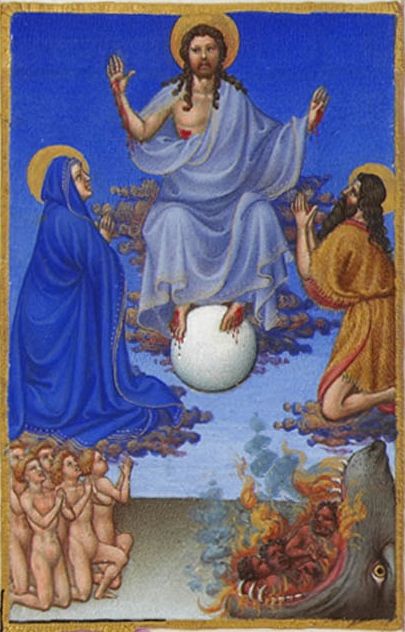 DAS JÜNGSTE GERICHT
Illustration der Gebrüder Limbourg in den Très Riches Heures (um 1410)
WARNUNG VOR MÜSSIGGANG
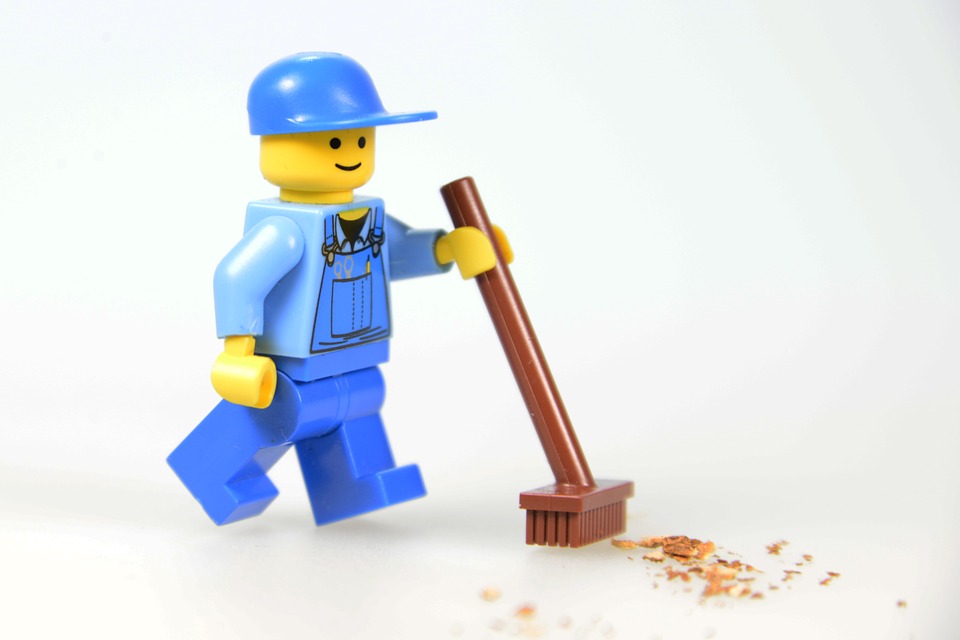 2Thess 3,11: Wir hören nämlich, dass etliche von euch unordentlich wandeln und nicht arbeiten, sondern unnütze Dinge treiben.
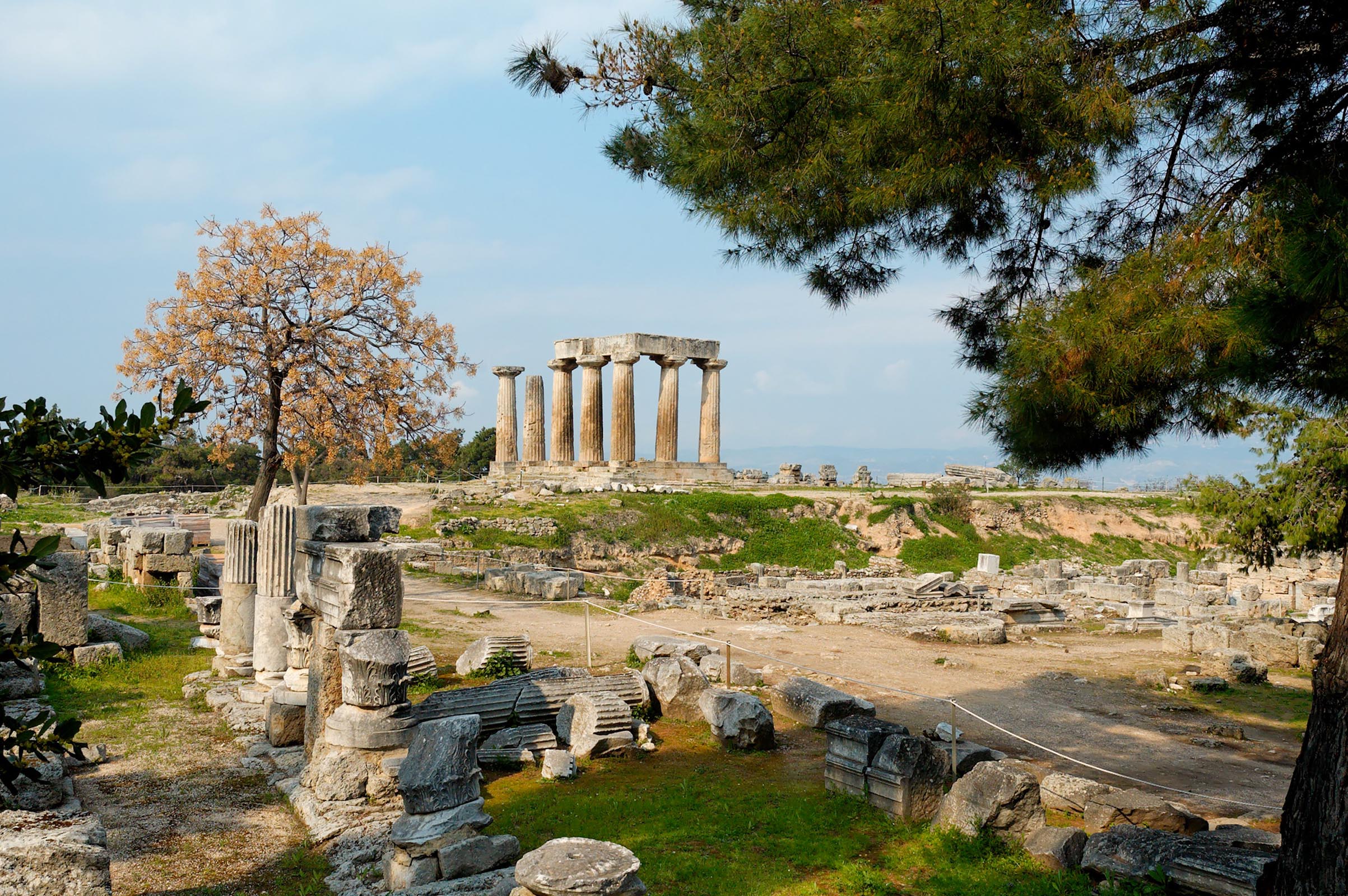 2Thess 3,12: Solchen gebieten wir und ermahnen sie im Auftrag unseres Herrn Jesus Christus, dass sie mit stiller Arbeit ihr eigenes Brot verdienen.
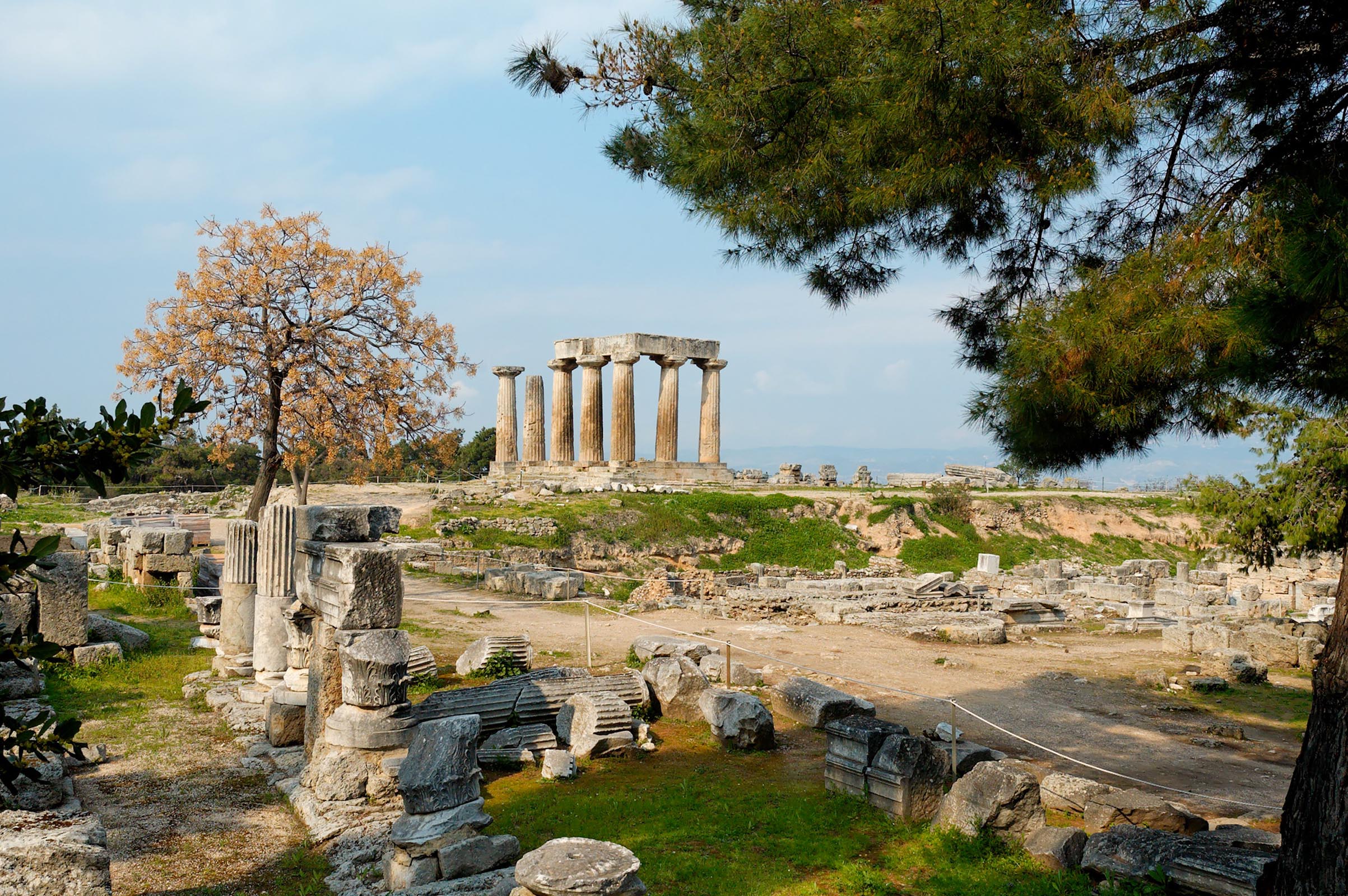 Die Paulusbriefe (1/2)   Einleitung   1. Die neutestamentlichen Briefe   2. Die frühen Paulusbriefe   3. Die drei umfangreichen Schreiben     Schlusswort
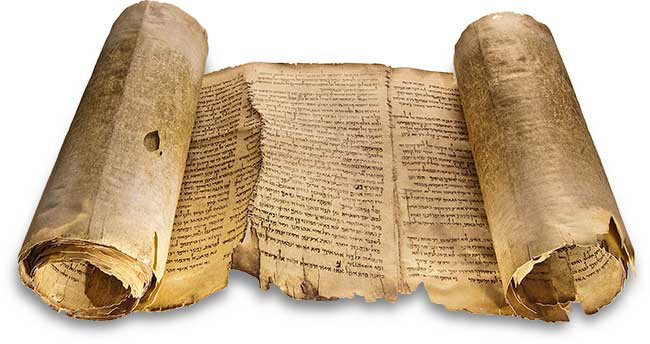 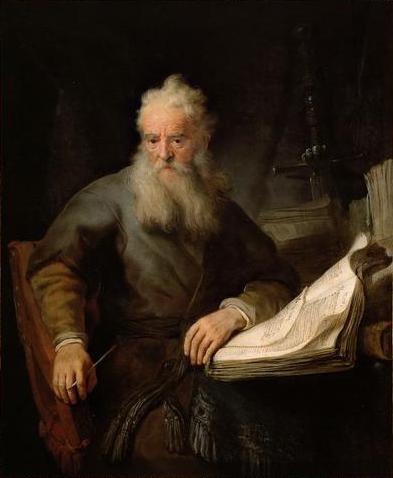 DER APOSTEL PAULUS
Bild: Rembrandt (1633)
Die drei umfangreichen Schreiben   a. Der erste Korintherbrief   b. Der zweite Korintherbrief   c. Der Römerbrief
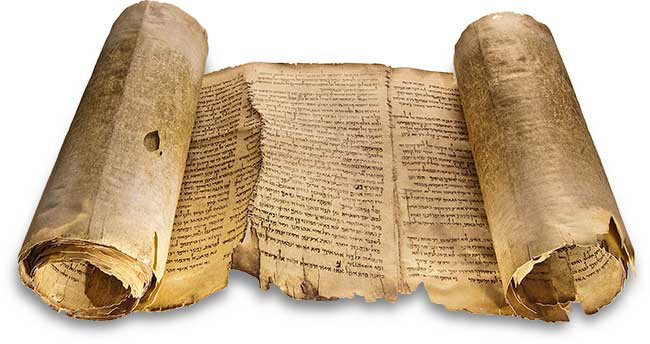 EPHESUS
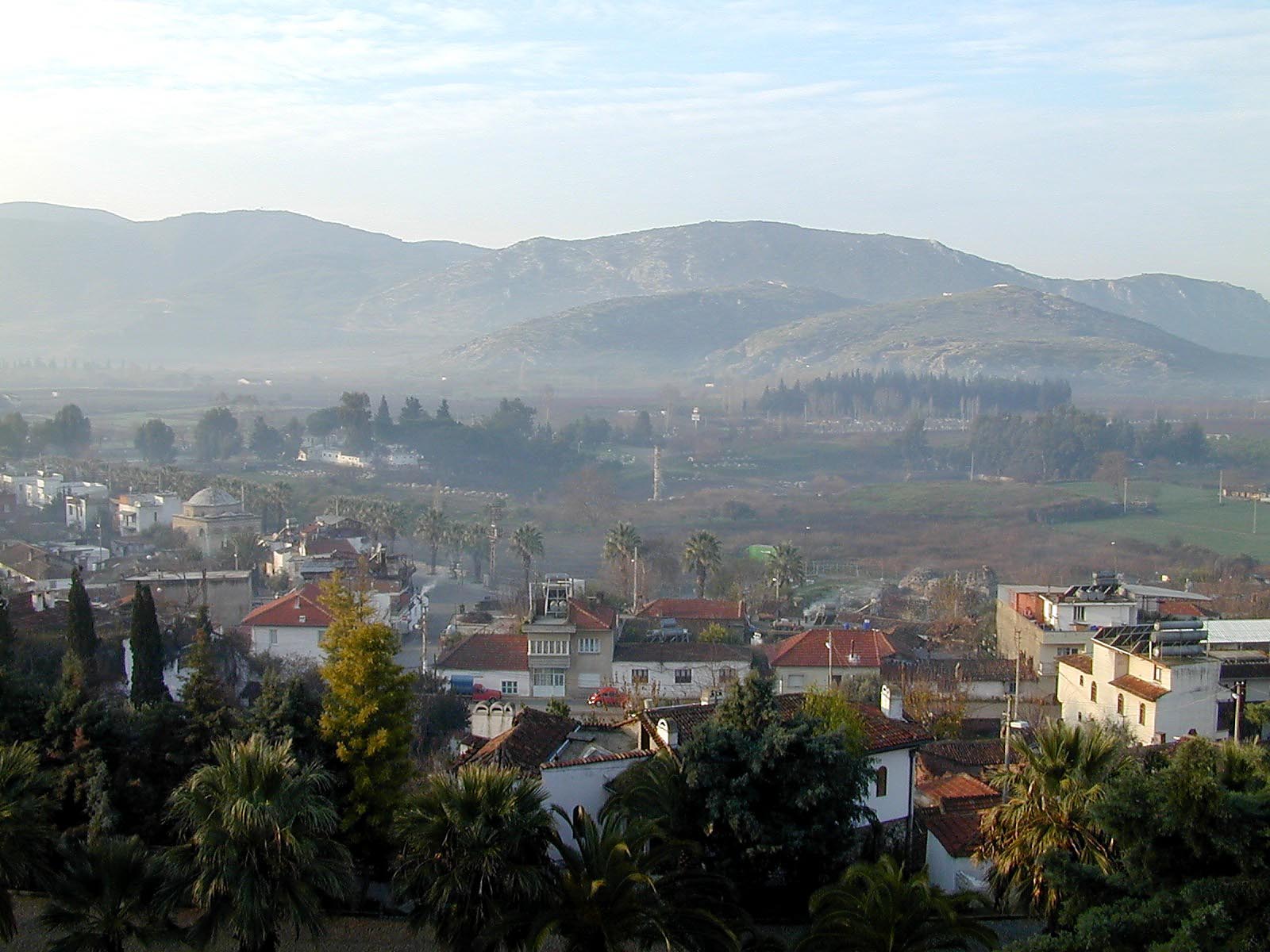 1Kor 16,8: Ich werde aber bis Pfingsten in Ephesus bleiben; denn eine Tür hat sich mir aufgetan, weit und vielversprechend; und es gibt viele Widersacher.
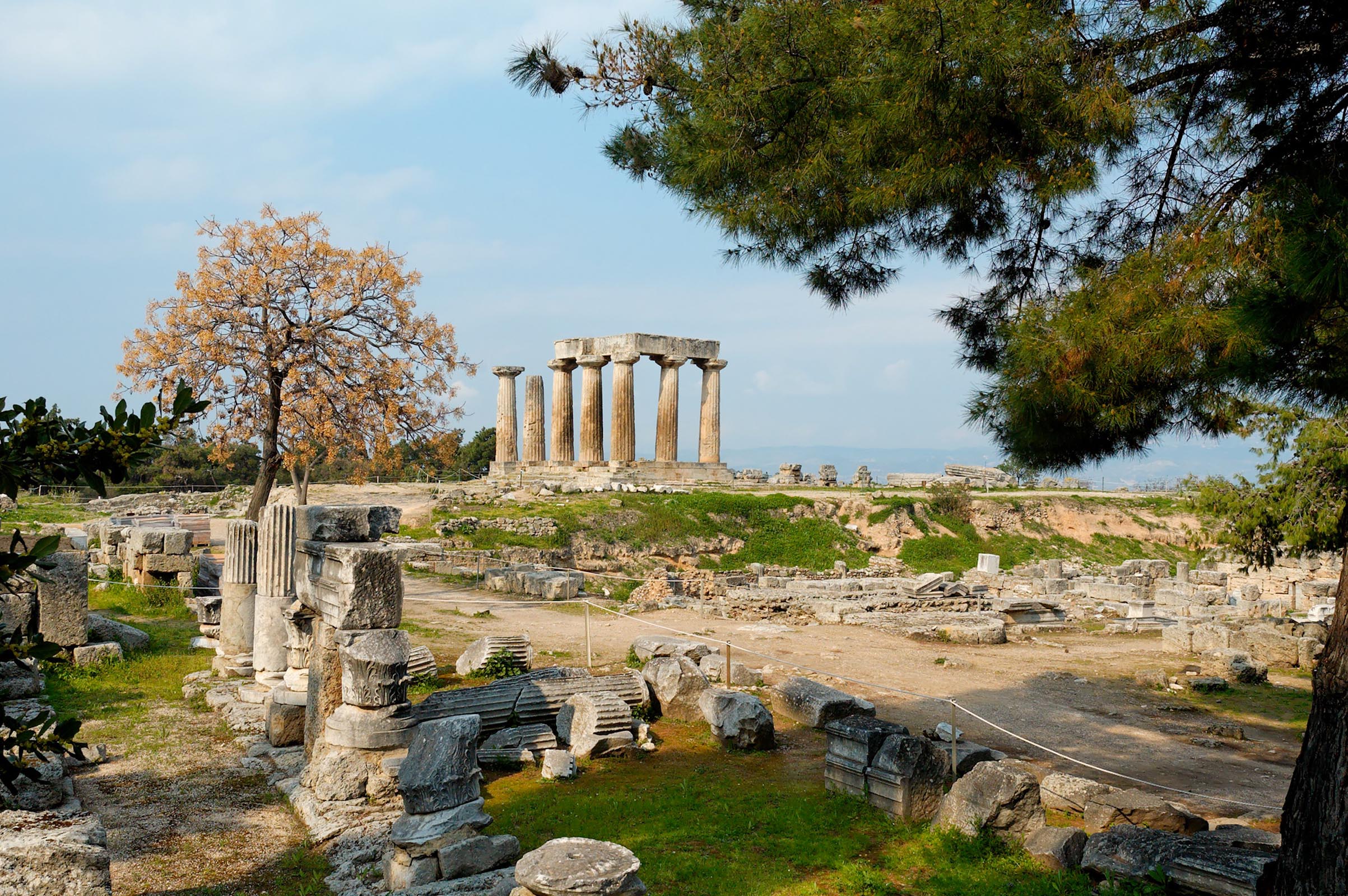 DER ERSTE KORINTHERBRIEF
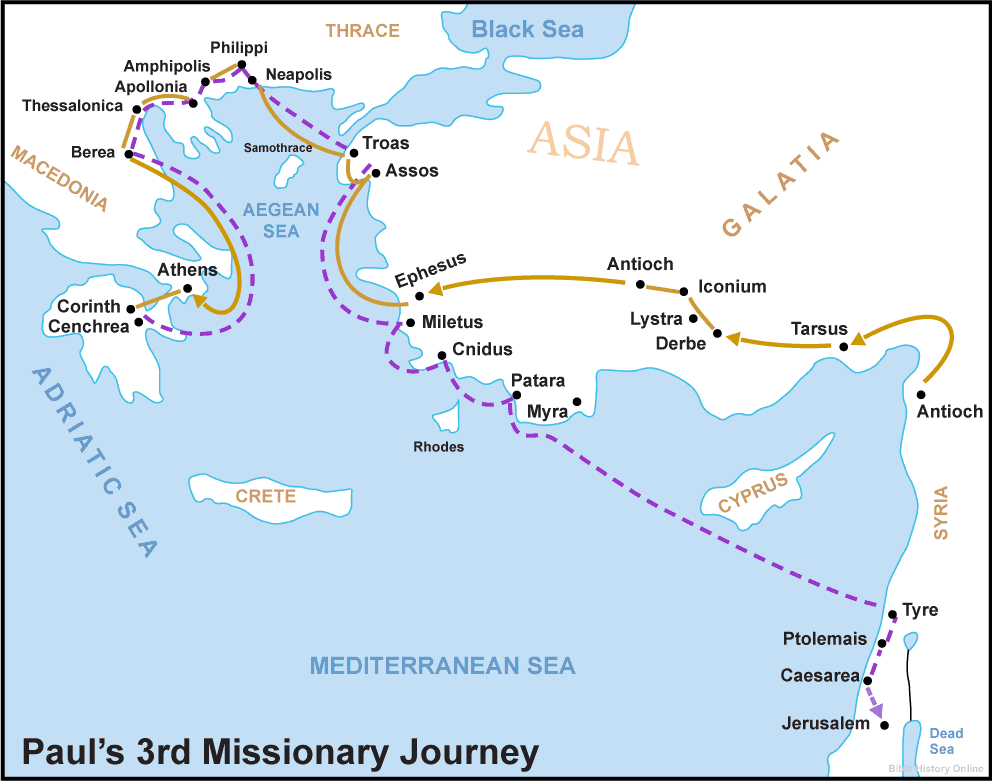 KORINTH UND AKROKORINTH
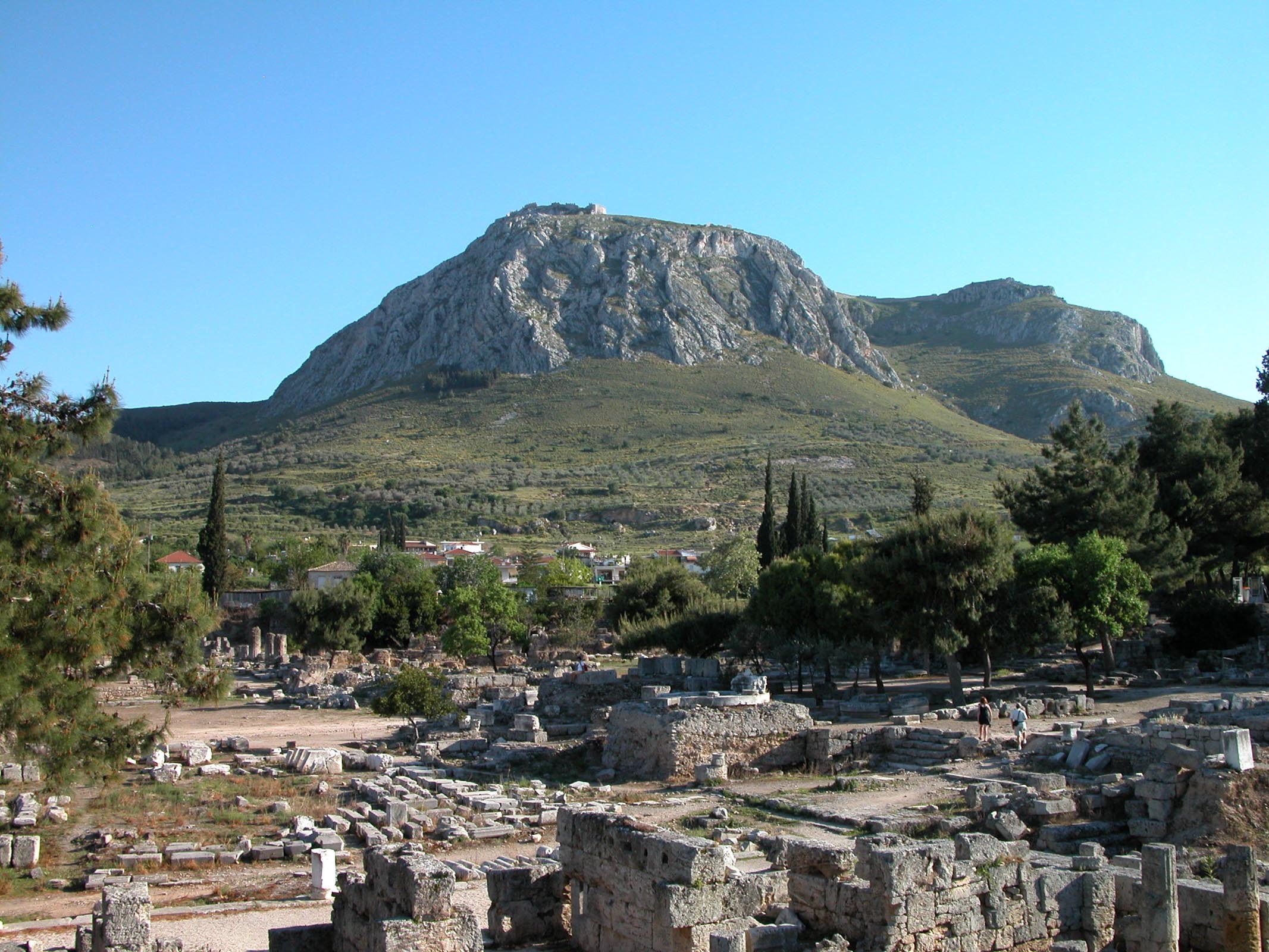 DER ISTHMUS (LANDENGE)
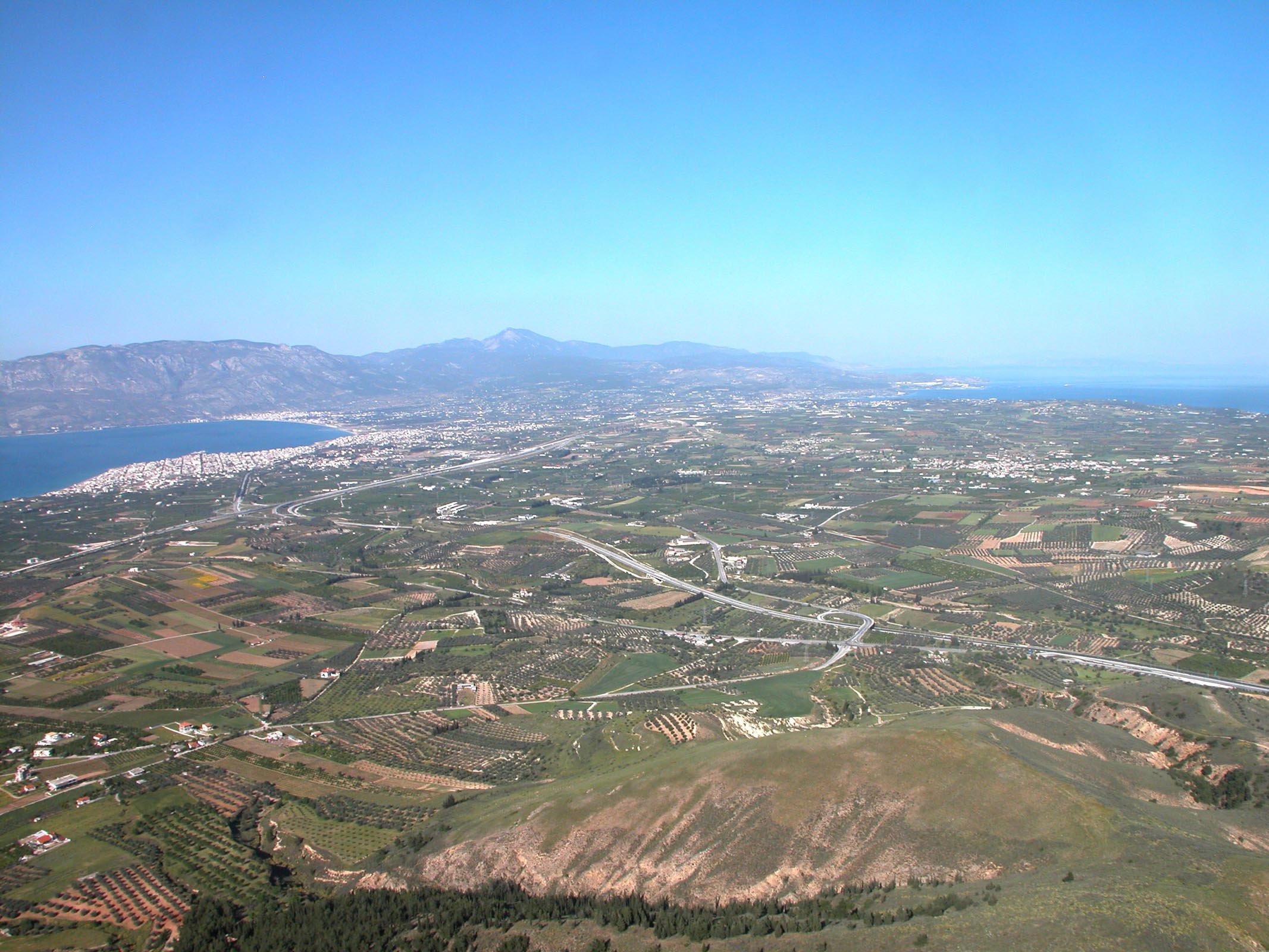 AUSGRABUNGEN IN KORINTH
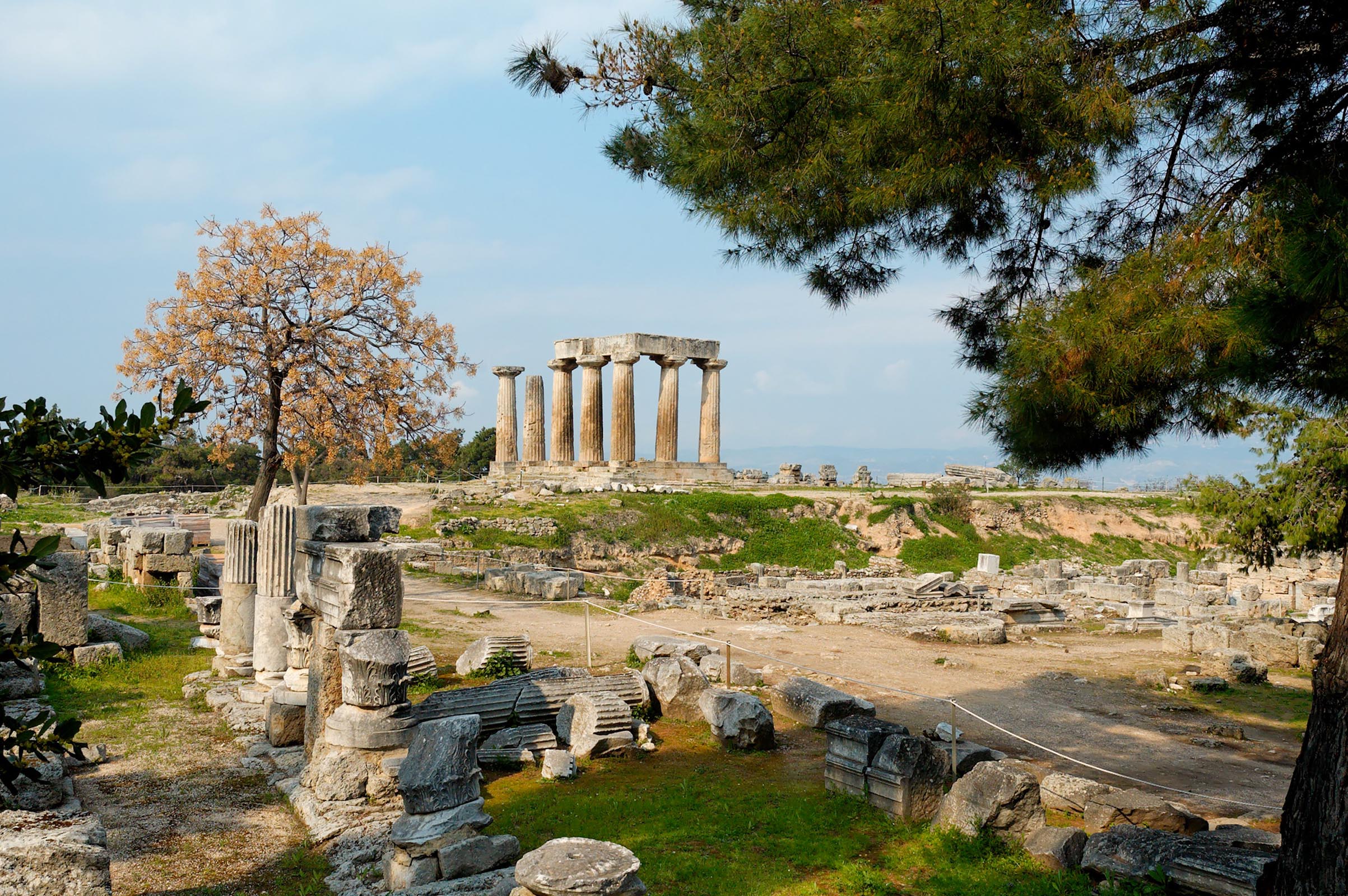 STREITIGKEITEN UND PARTEIUNGEN
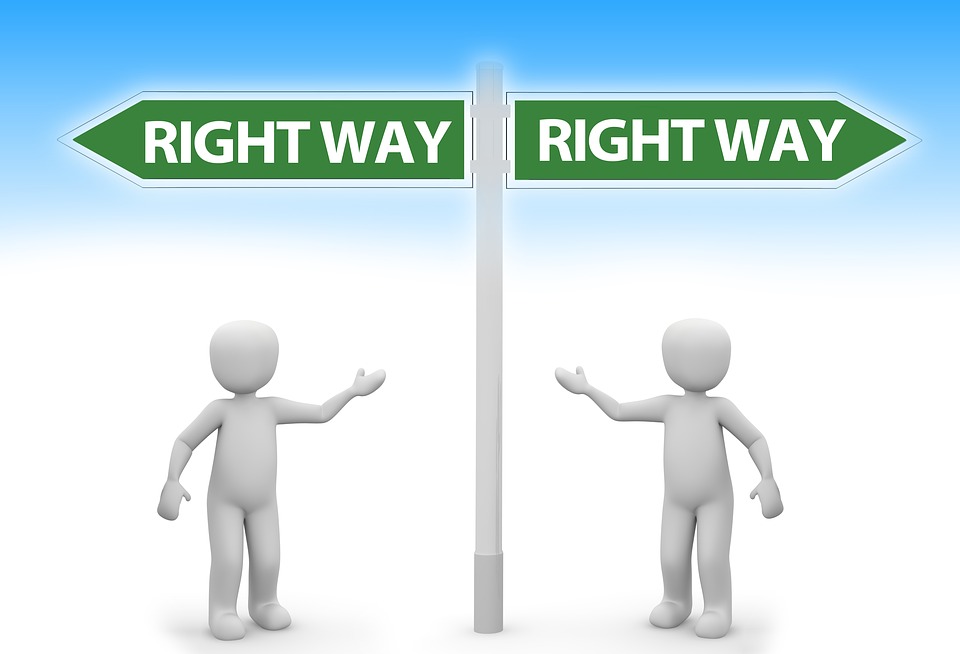 1Kor 3,11: Denn einen anderen Grund kann niemand legen ausser dem, der gelegt ist, welcher ist Jesus Christus.
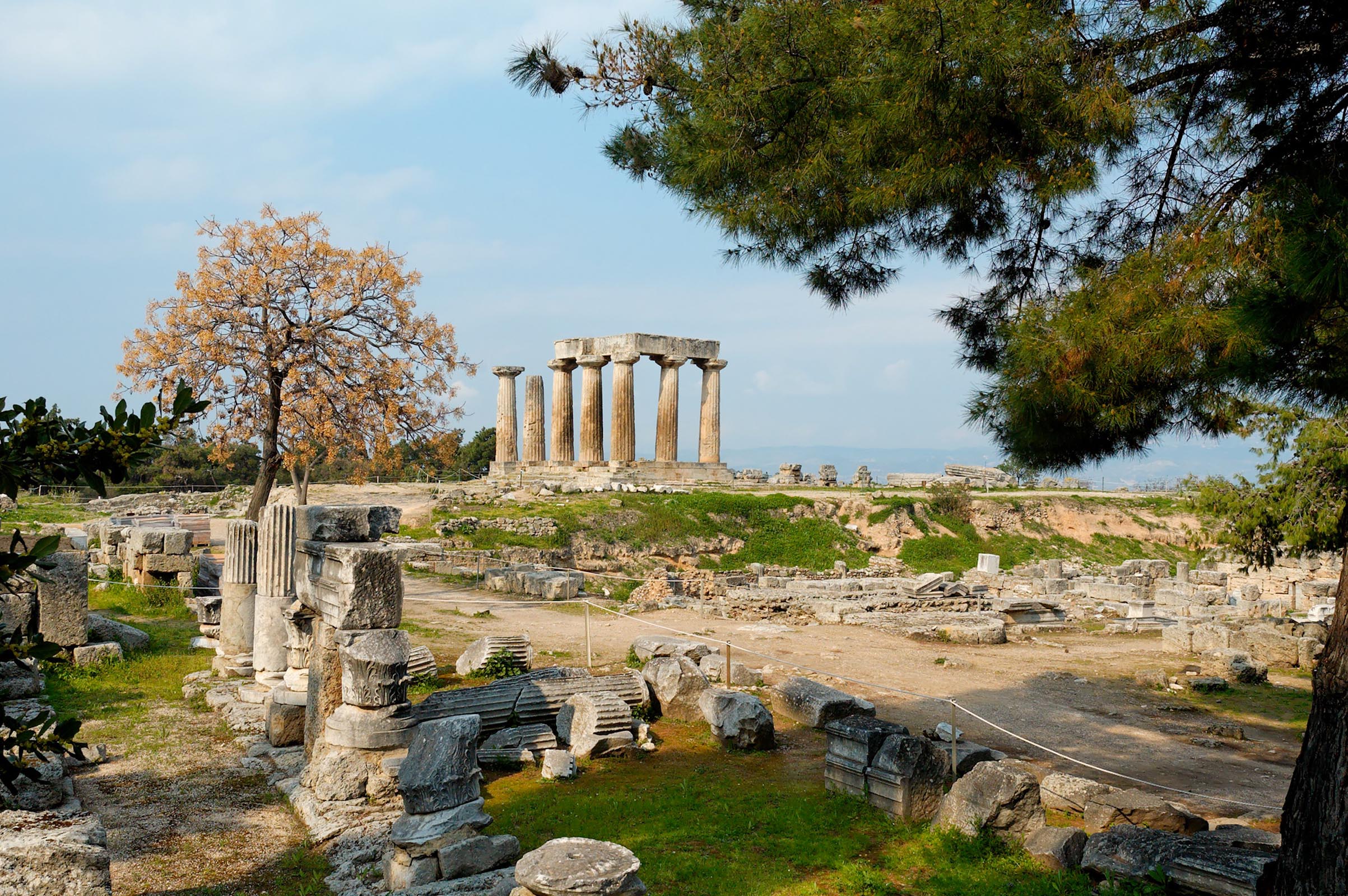 FRAGEN RUND UM DIE EHE (1KOR 7)
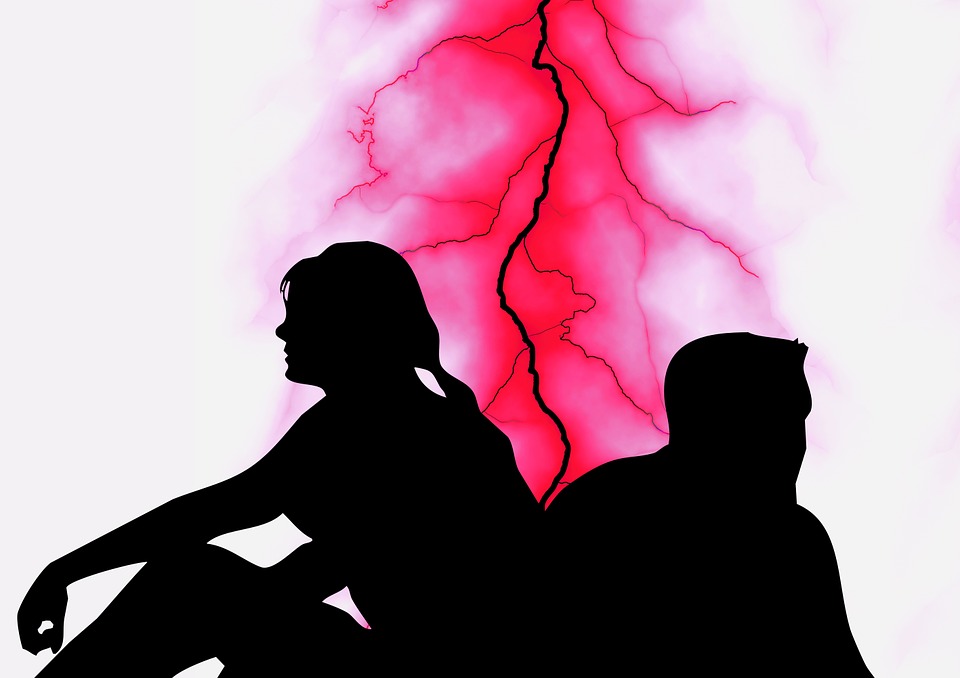 DAS ABENDMAHL (1KOR 10-11)
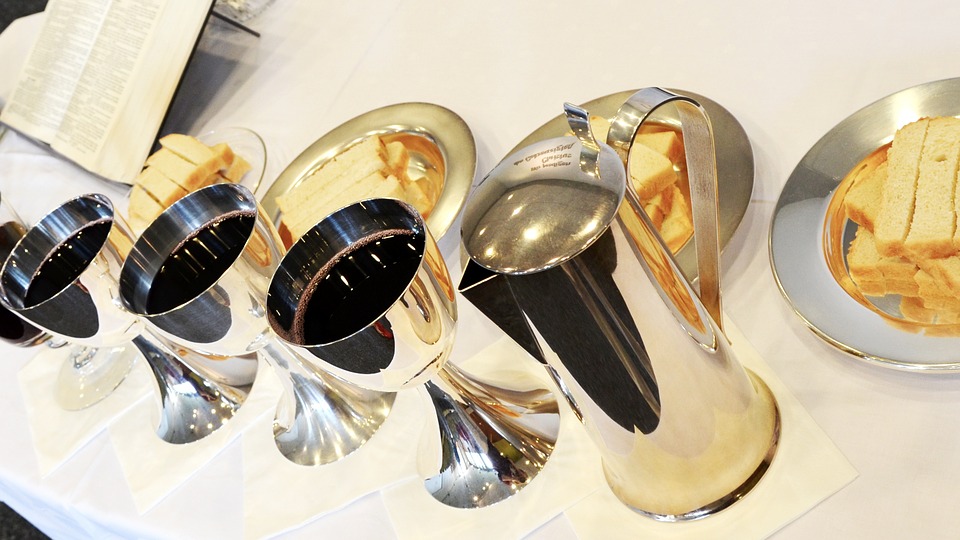 Die drei umfangreichen Schreiben   a. Der erste Korintherbrief   b. Der zweite Korintherbrief   c. Der Römerbrief
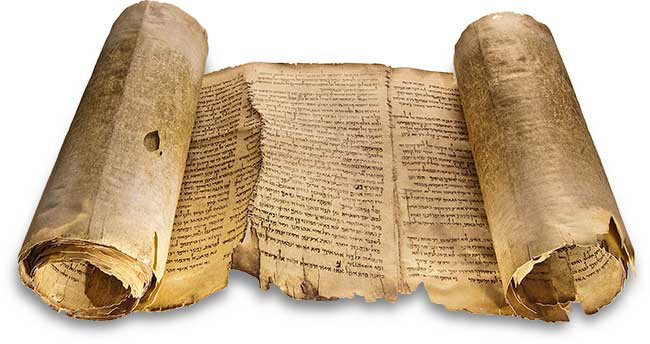 DER ZWISCHENBESUCH IN KORINTH
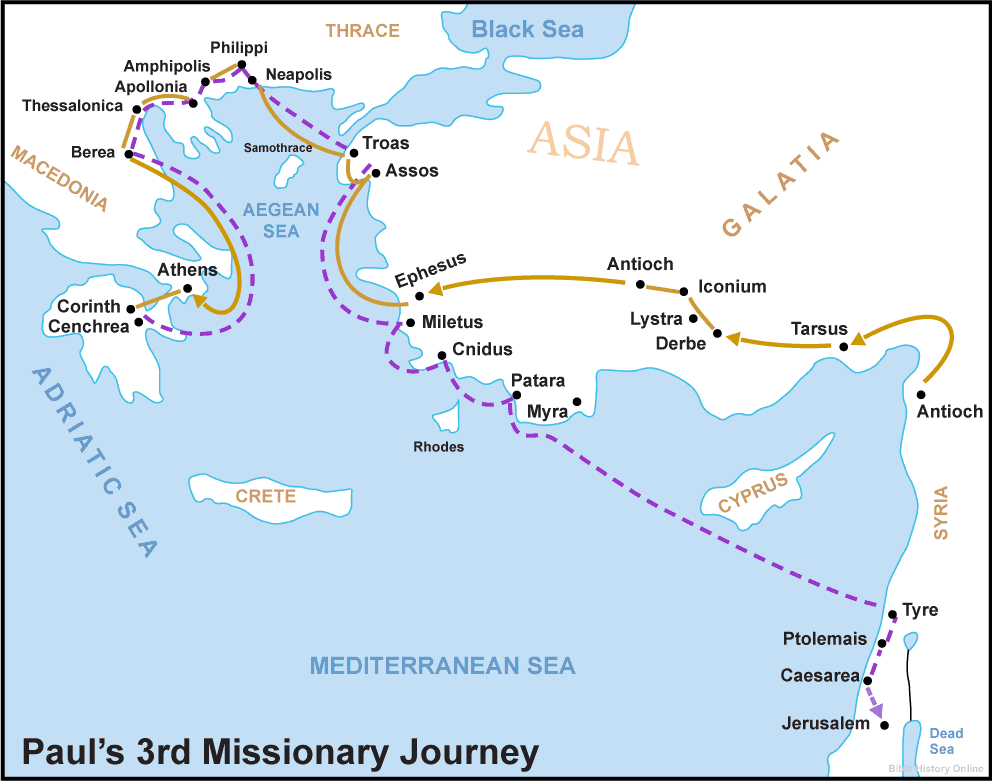 DER TRÄNENBRIEF
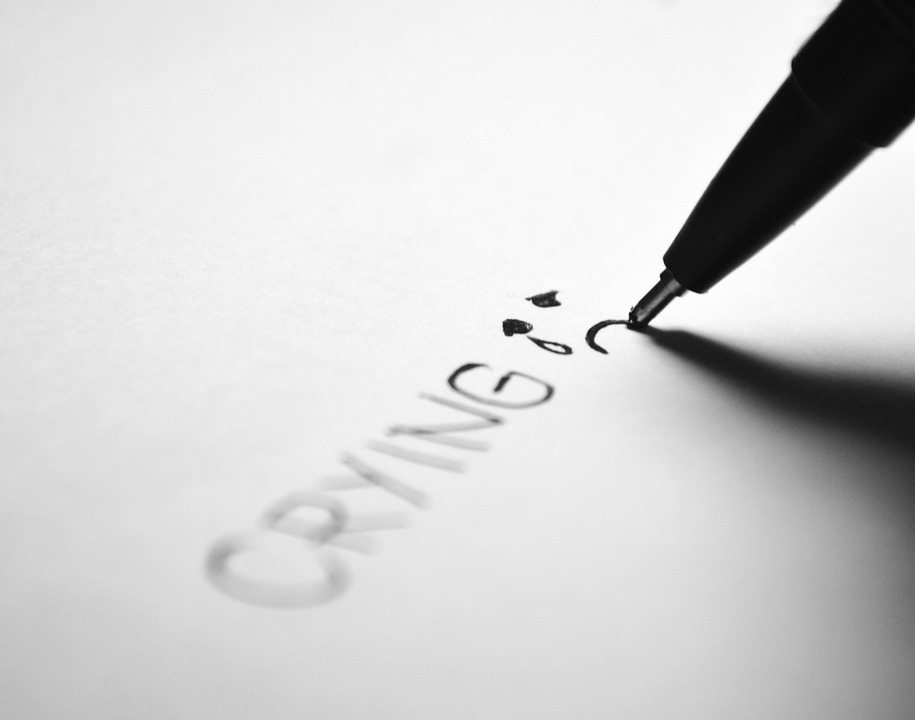 2Kor 7,8: Denn wenn ich euch auch durch den Brief traurig gemacht habe, reut es mich nicht. Und wenn es mich reute - ich sehe ja, dass jener Brief euch wohl eine Weile betrübt hat -, …
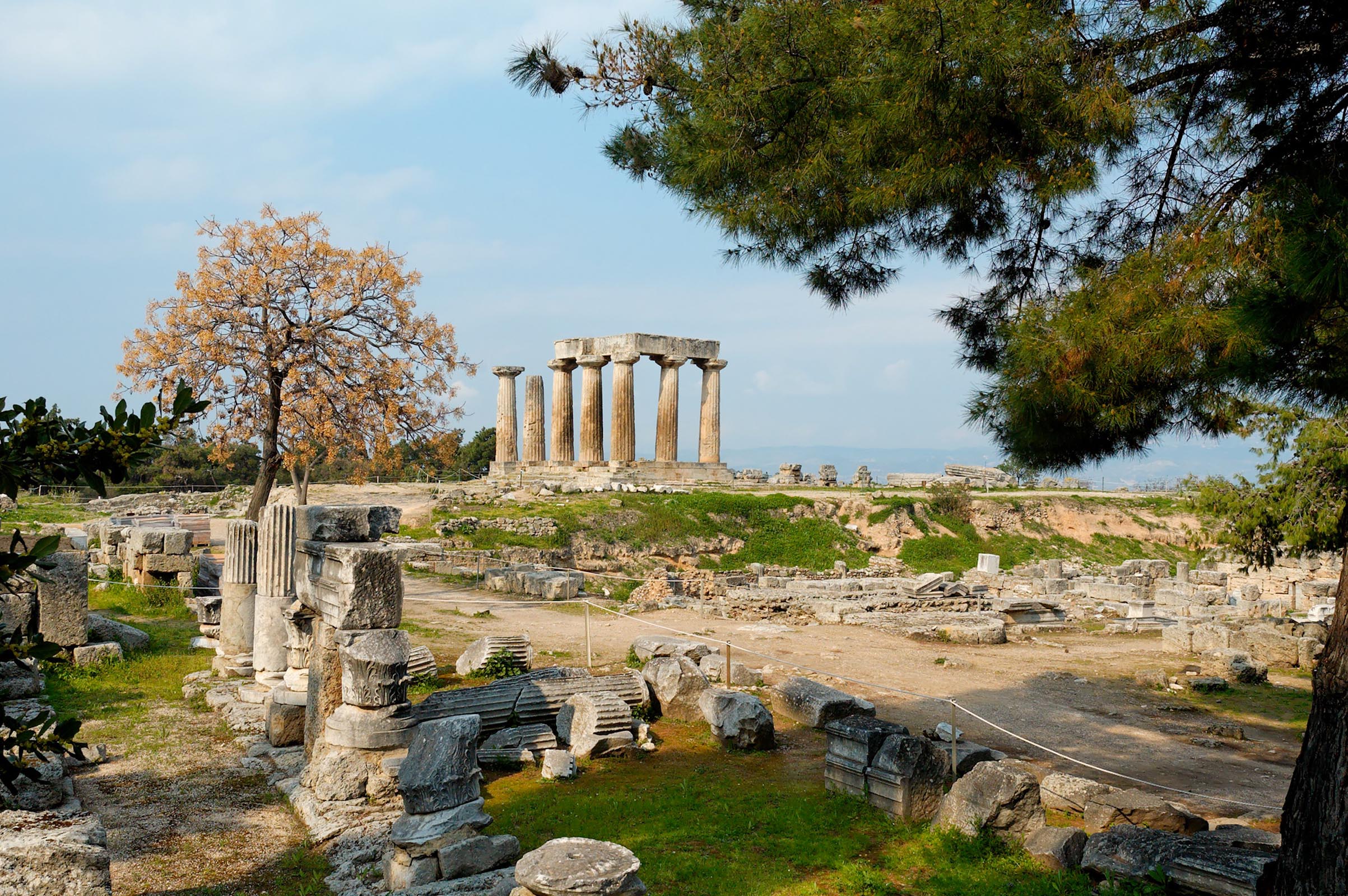 2Kor 7,9a: … so freue ich mich doch jetzt nicht darüber, dass ihr betrübt worden seid, sondern darüber, dass ihr betrübt worden seid zur Reue.
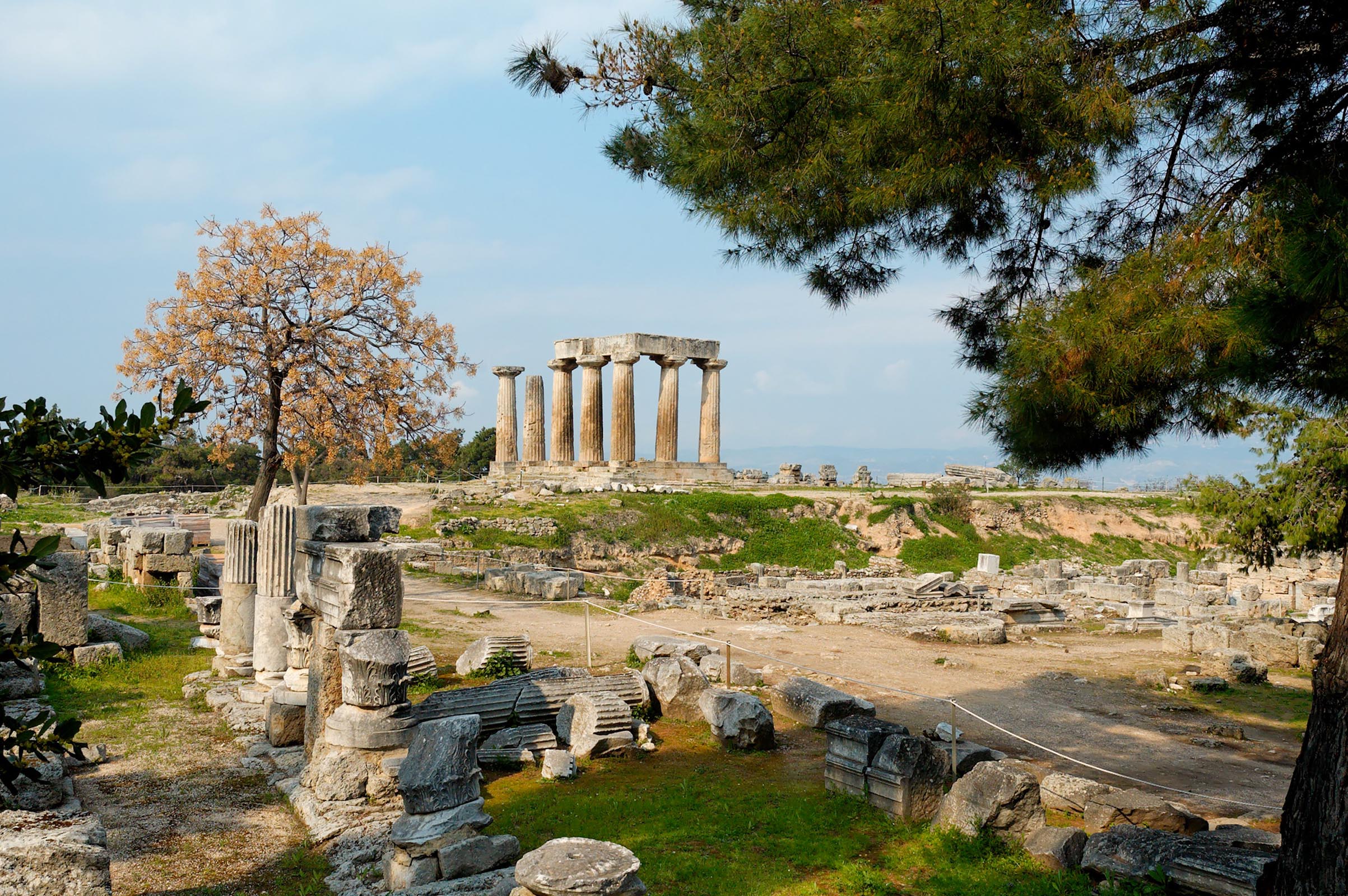 2Kor 7,9b: Denn ihr seid betrübt worden nach Gottes Willen, sodass ihr von uns keinen Schaden erlitten habt.
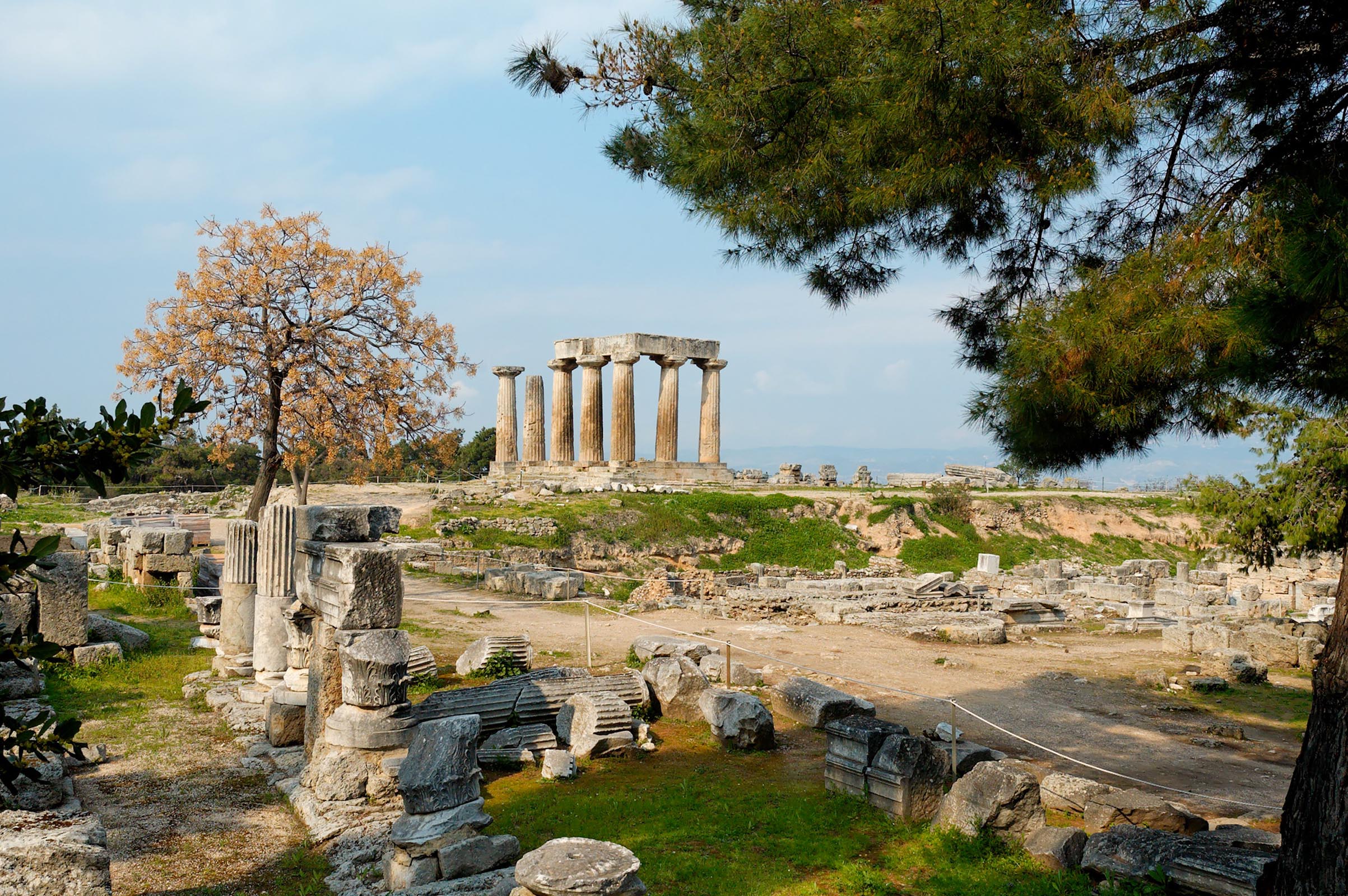 DIE VIA EGNATIA DURCH MAZEDONIEN
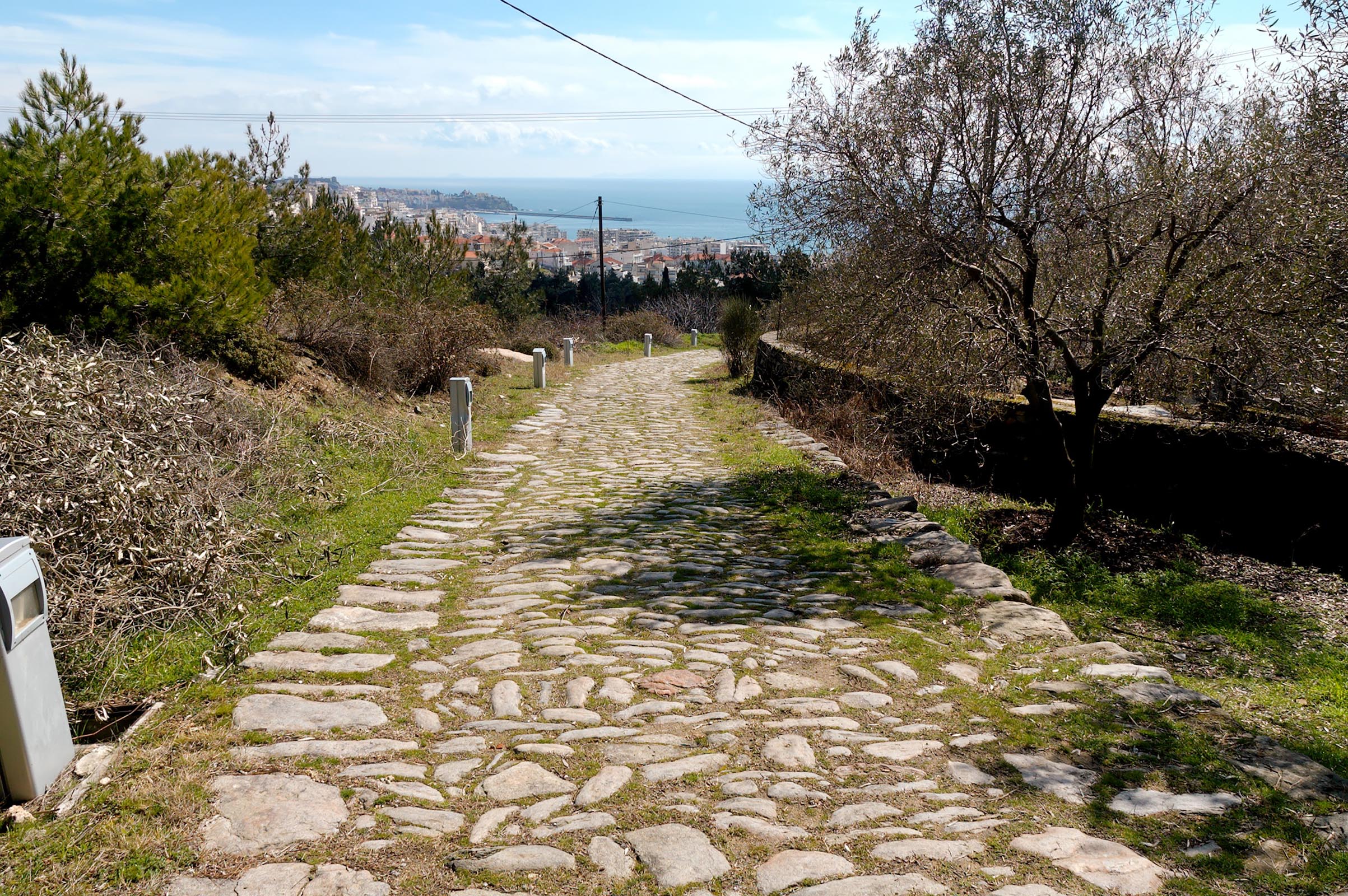 DER ZWEITE KORINTHERBRIEF
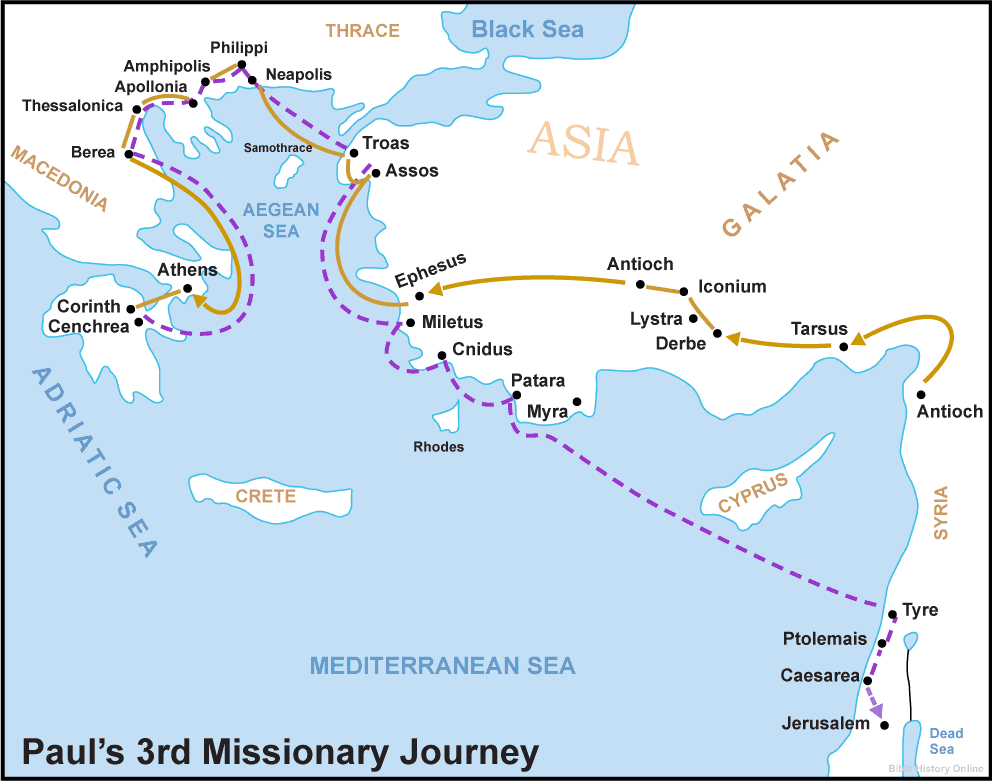 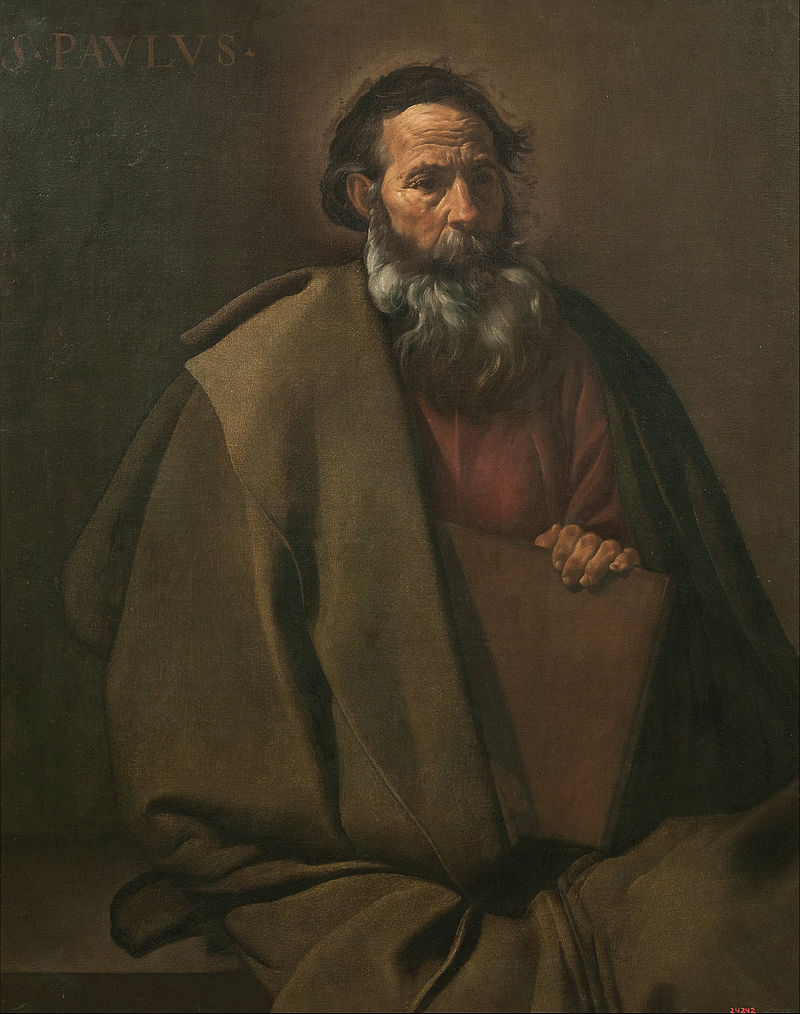 DER APOSTEL PAULUS
Bild: Diego Velazquez (1619)
2Kor 12,9a: Und er [= der Herr] hat zu mir gesagt: Lass dir an meiner Gnade genügen; denn meine Kraft ist in den Schwachen mächtig.
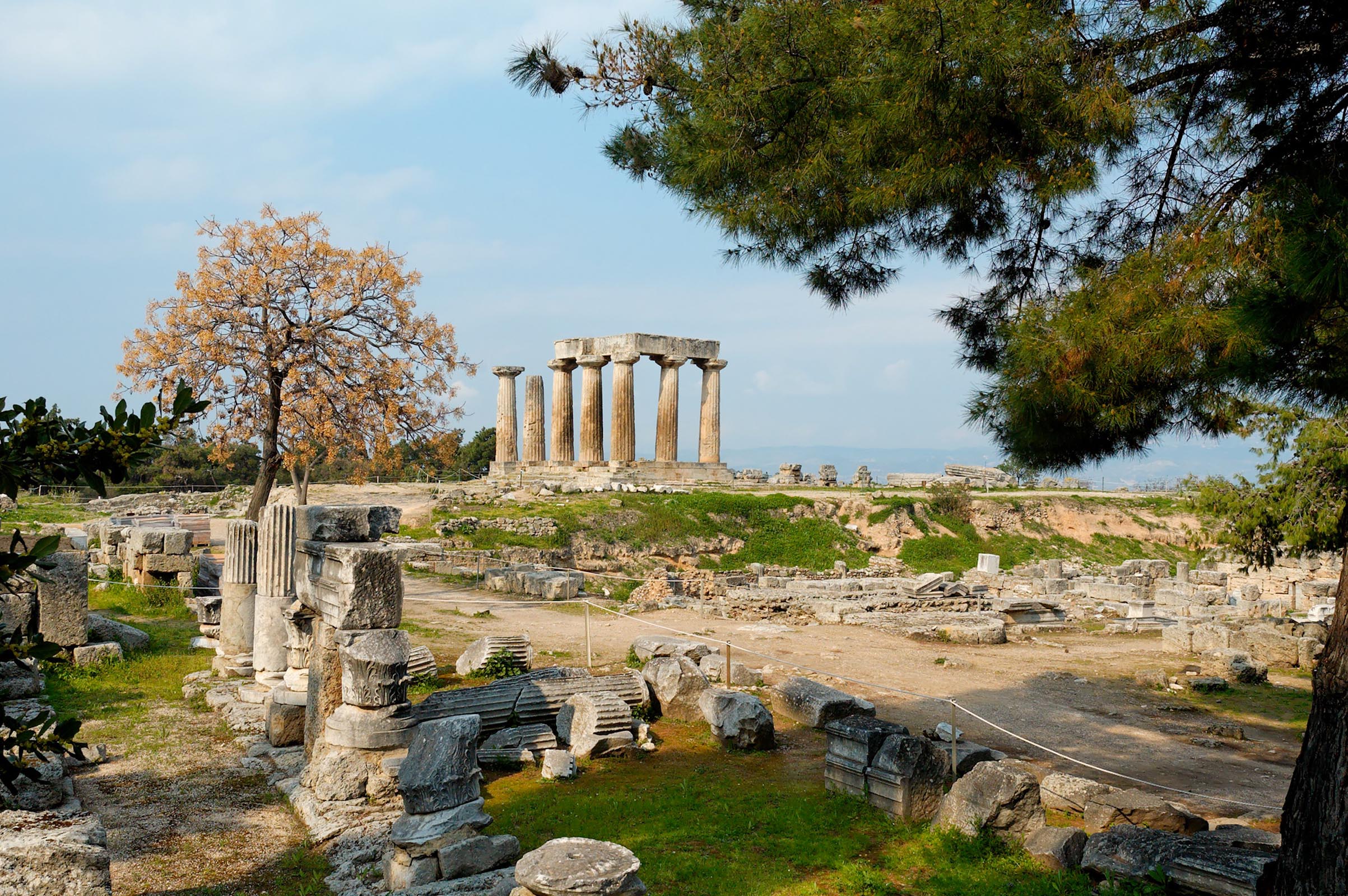 2Kor 12,9b: Darum will ich mich am allerliebsten rühmen meiner Schwachheit, damit die Kraft Christi bei mir wohne.
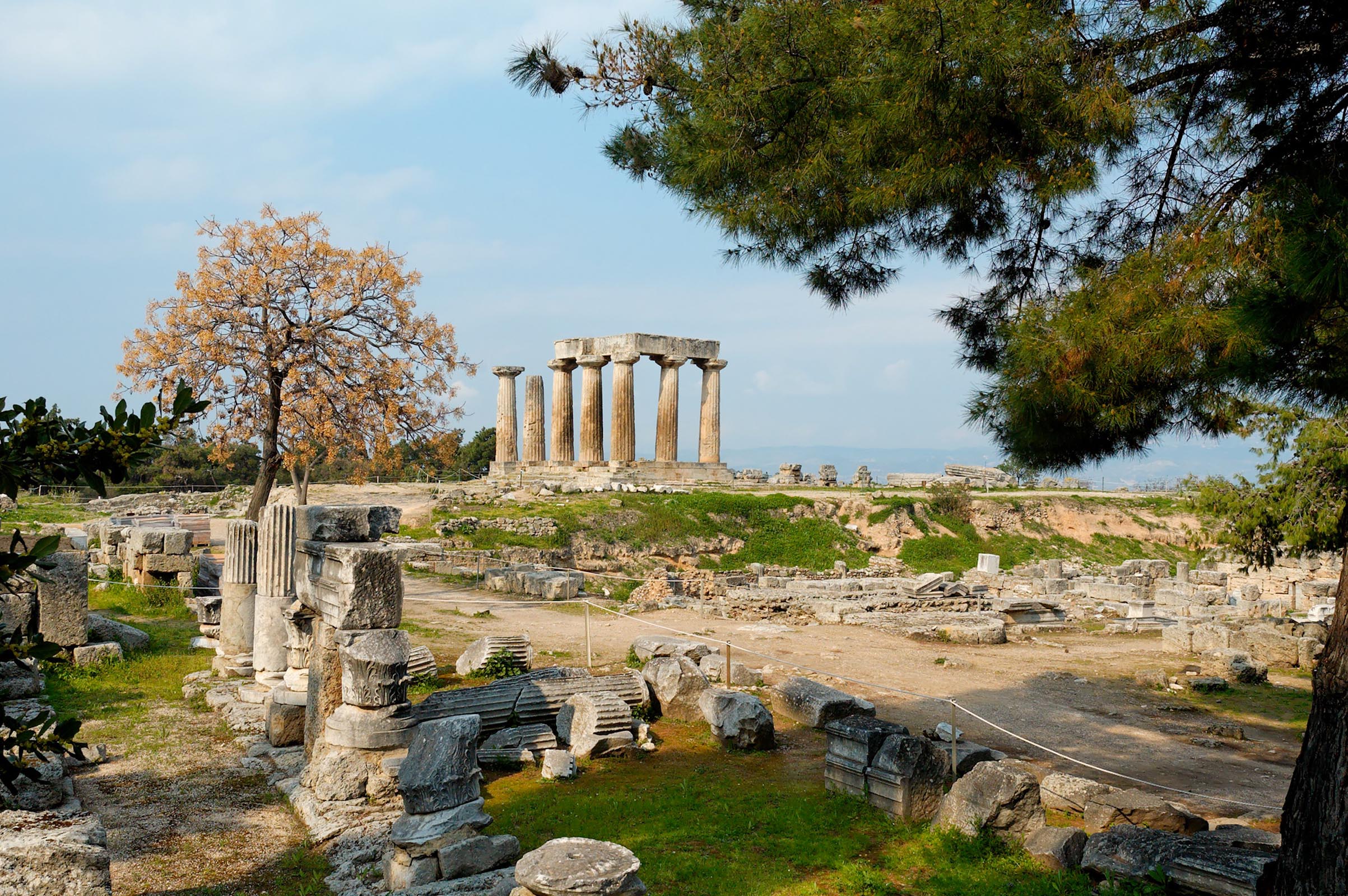 DIE GELDSAMMLUNG FÜR JERUSALEM
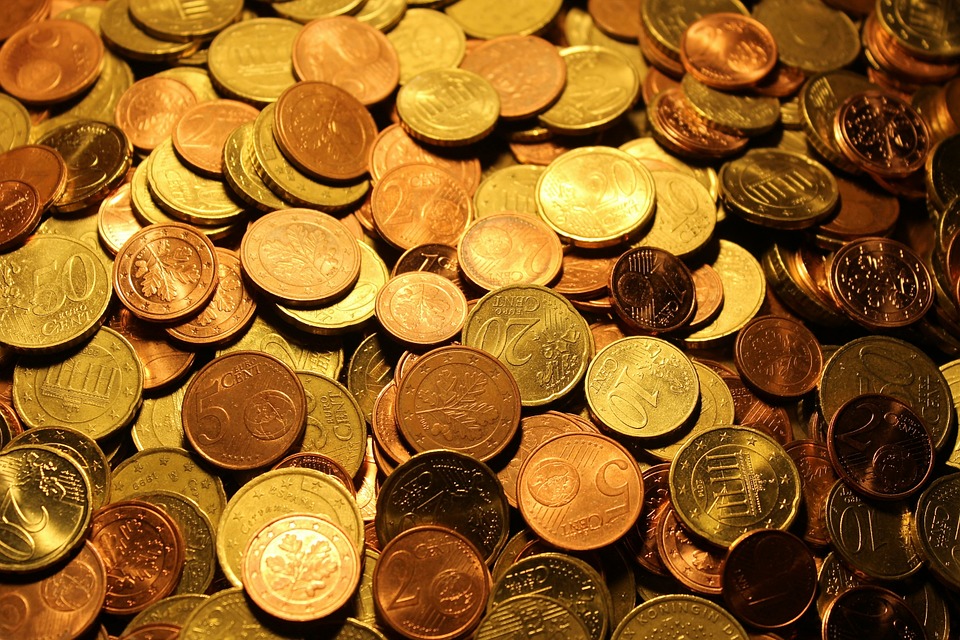 Die drei umfangreichen Schreiben   a. Der erste Korintherbrief   b. Der zweite Korintherbrief   c. Der Römerbrief
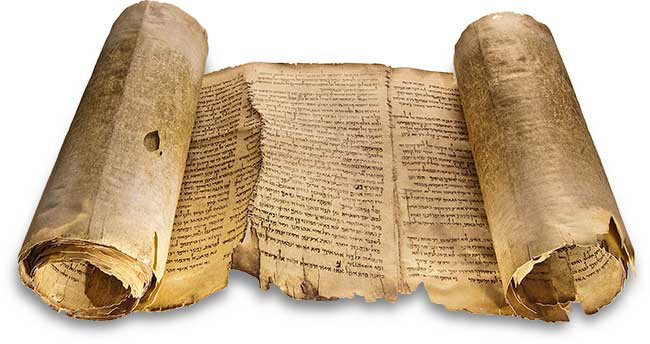 DER RÖMERBRIEF
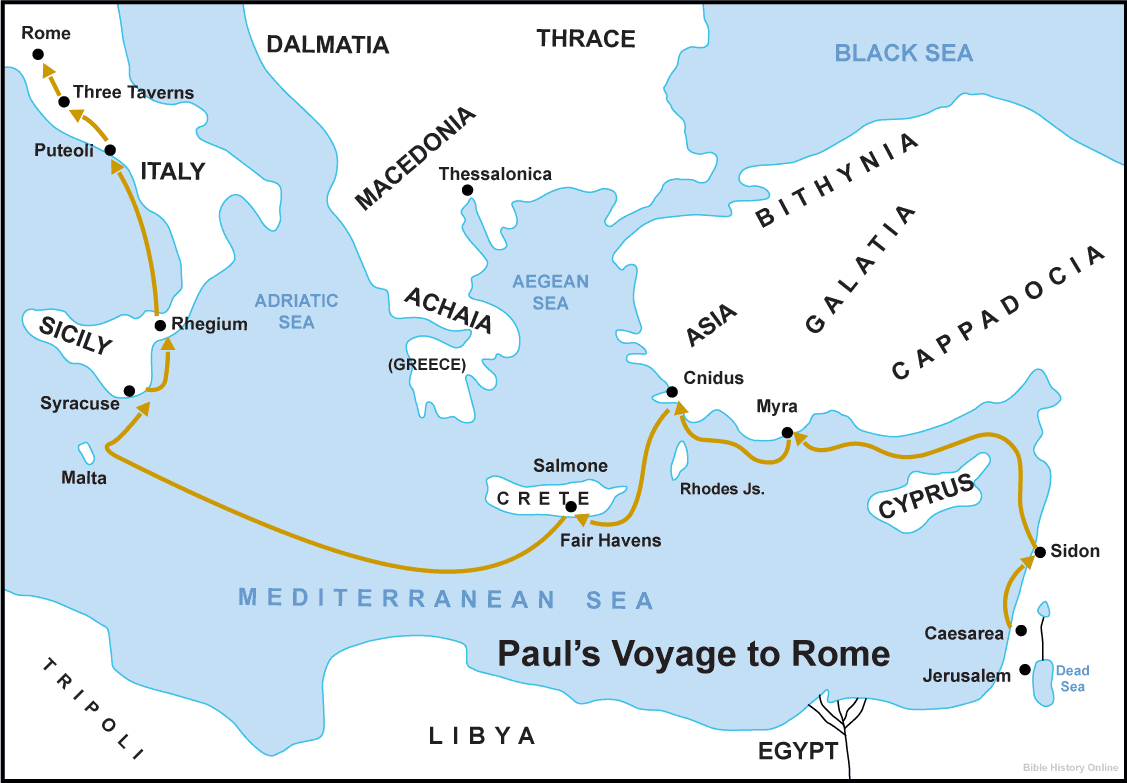 KENCHRÄA – DER HAFEN VON KORINTH
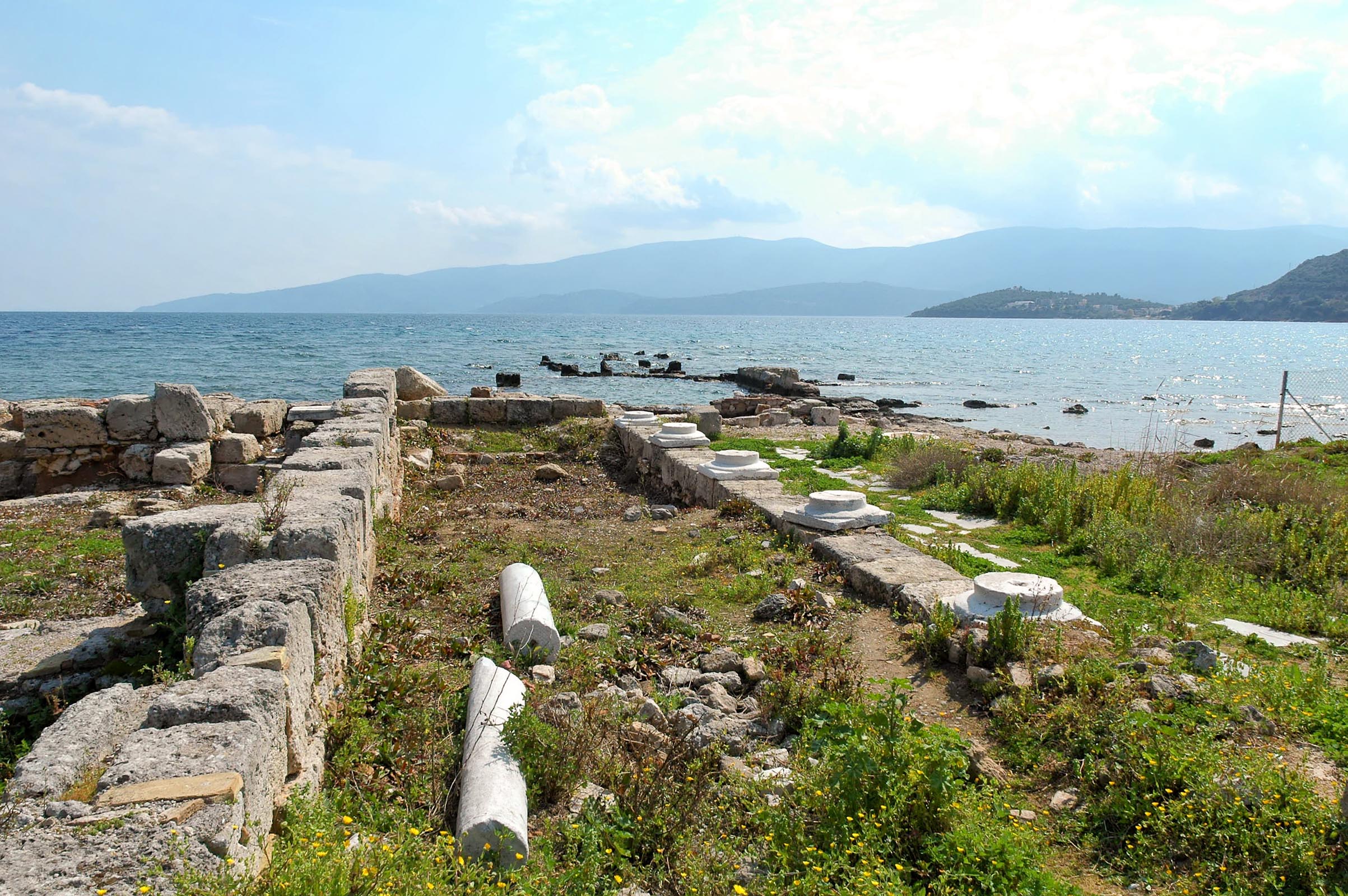 DAS FORUM ROMANUM
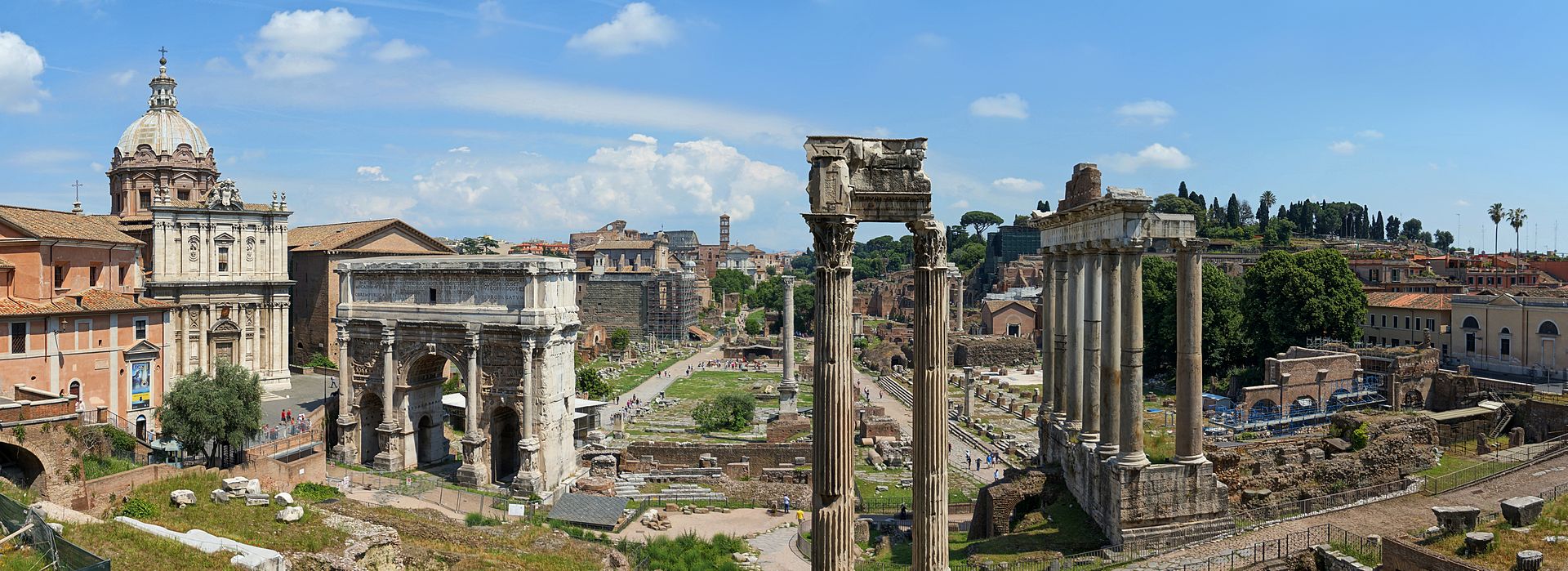 Bild: BeBo86 (CC-BY-SA 3.0)
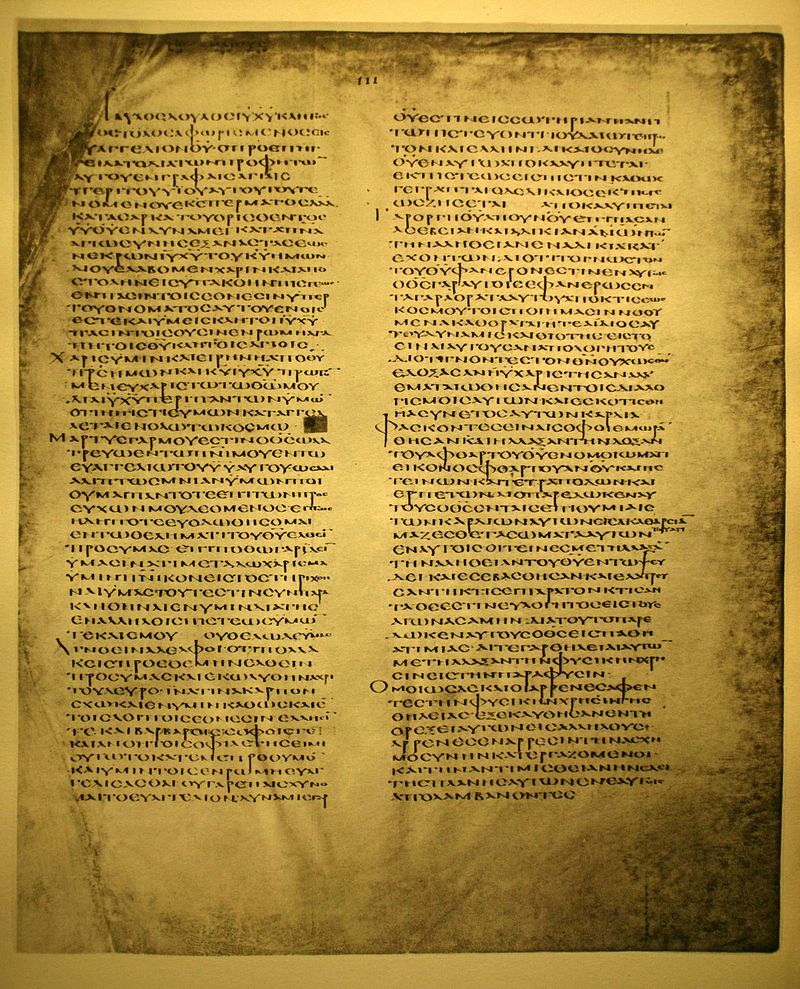 DER ANFANG DES RÖMERBRIEFS IM CODEX ALEXANDRINUS
5. Jahrhundert
Röm 3,23: Denn alle haben gesündigt und verfehlen die Herrlichkeit, die sie vor Gott haben sollten.
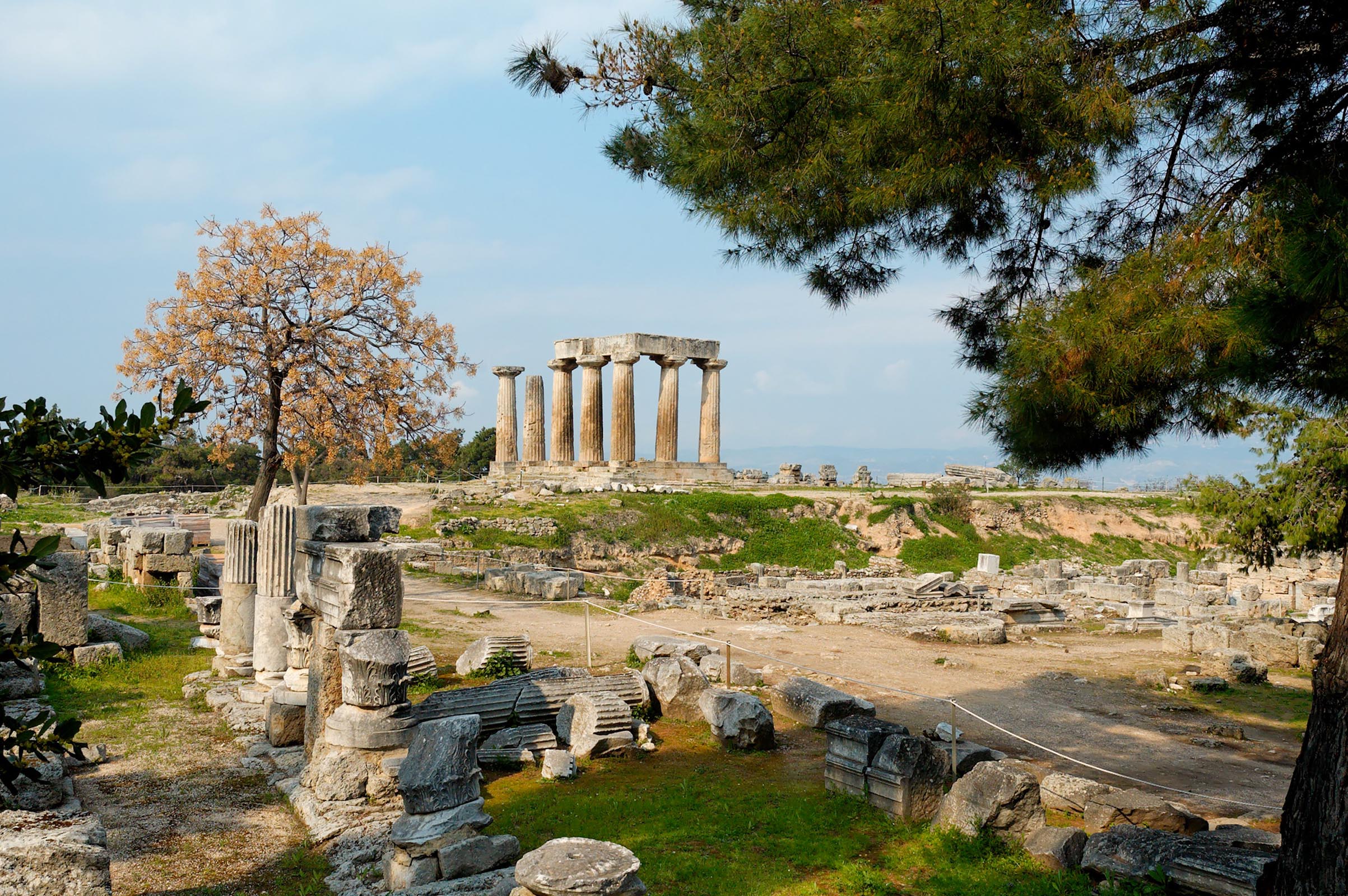 Röm 6,23: Denn der Lohn der Sünde ist der Tod; aber die Gnadengabe Gottes ist das ewige Leben in Christus Jesus, unserem Herrn.
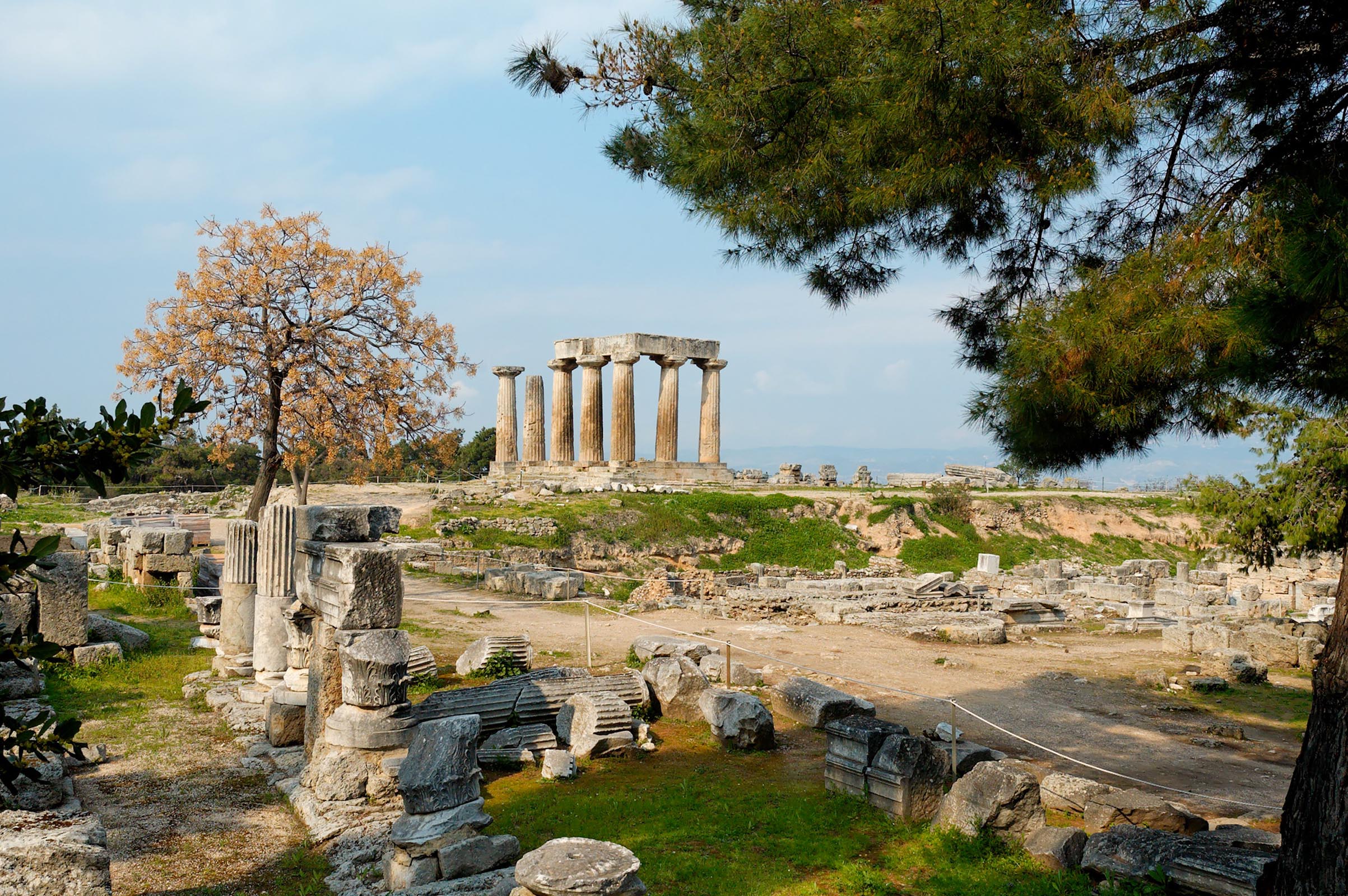 Röm 8,1: So gibt es jetzt keine Verdammnis mehr für die, welche in Christus Jesus sind.
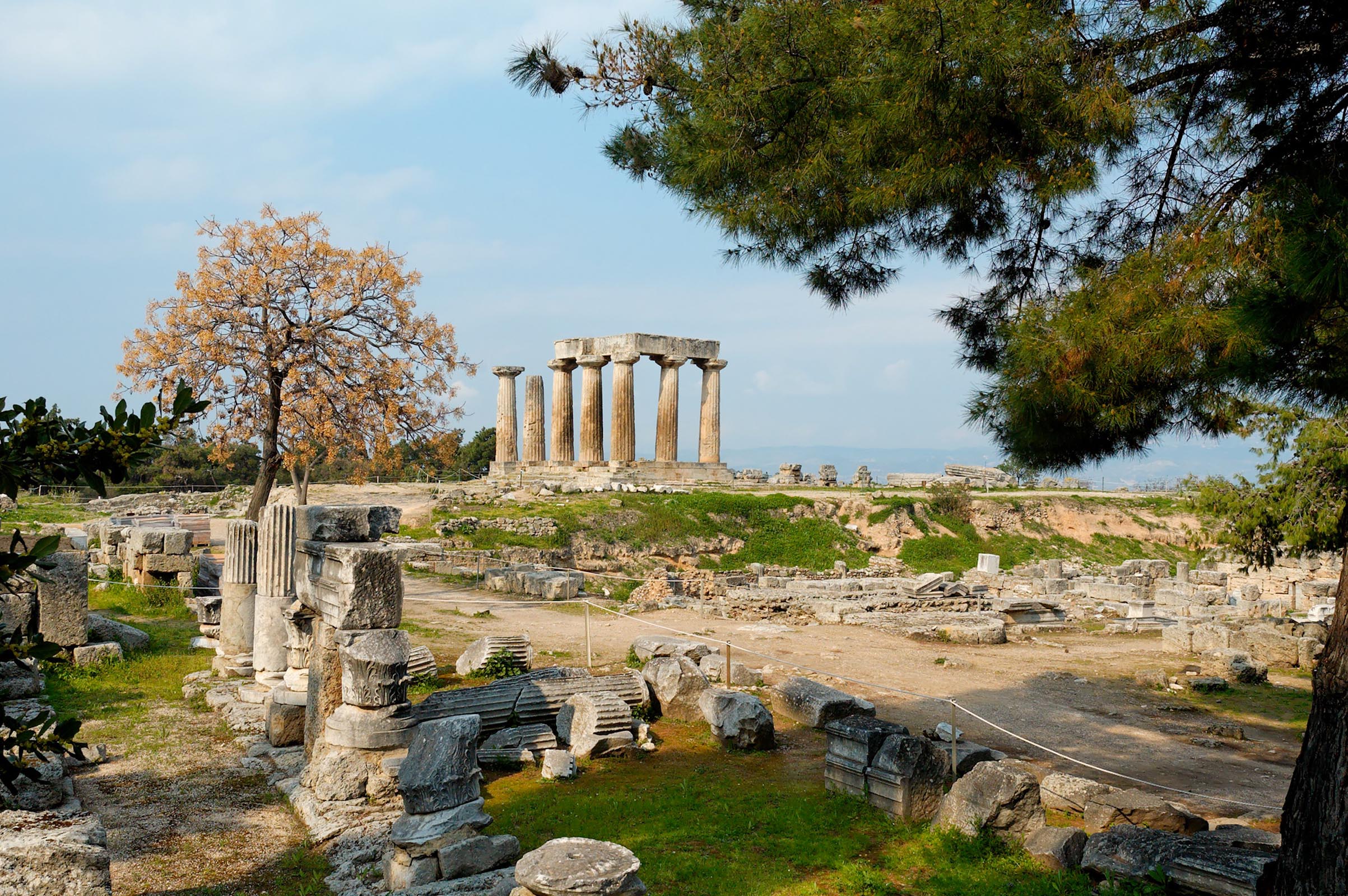 DIE RECHTFERTIGUNG IN CHRISTUS
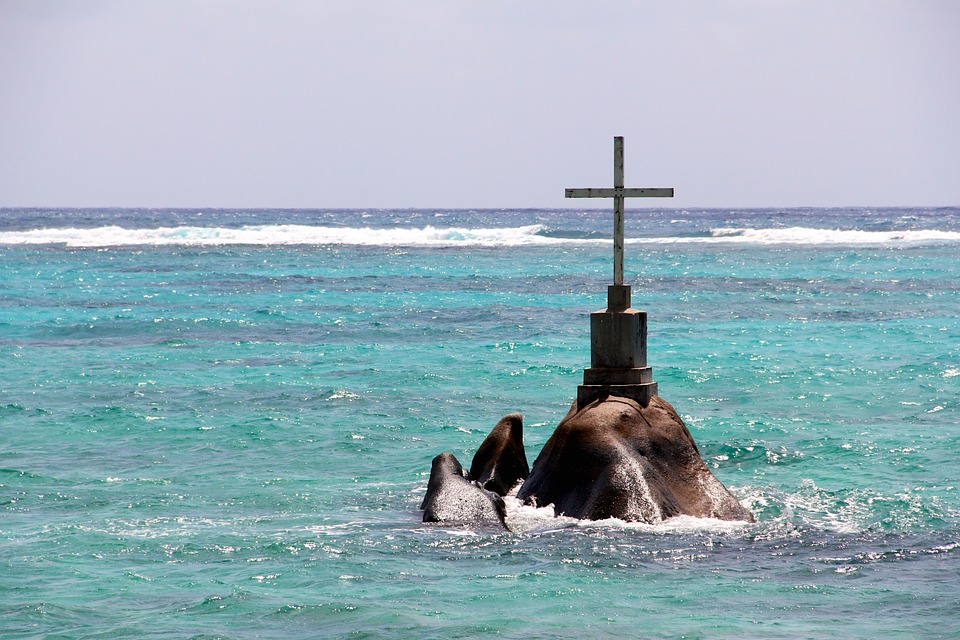 DIE STELLUNG ISRAELS (RÖM 9-11)
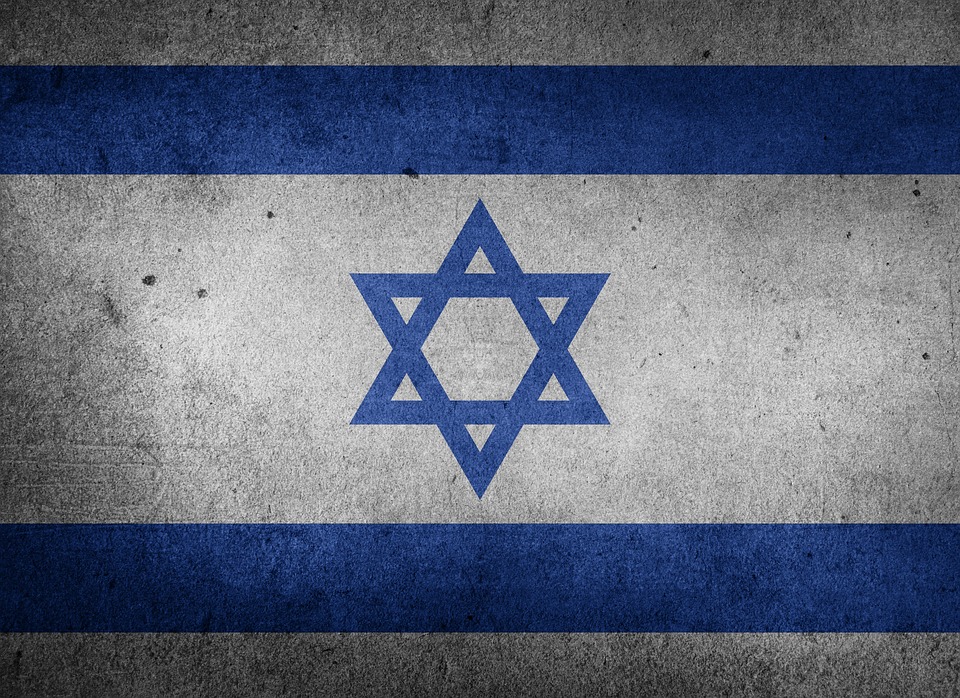 Die Paulusbriefe (1/2)   Einleitung   1. Die neutestamentlichen Briefe   2. Die frühen Paulusbriefe   3. Die drei umfangreichen Schreiben     Schlusswort
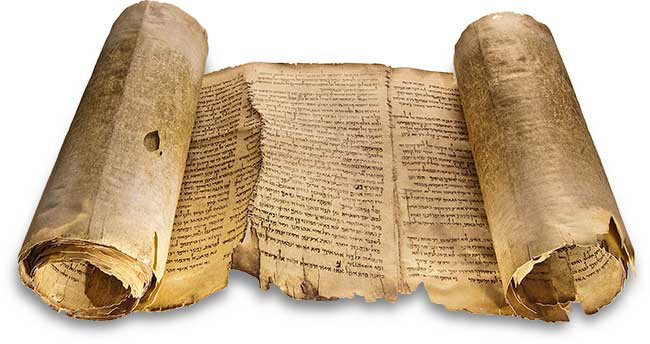 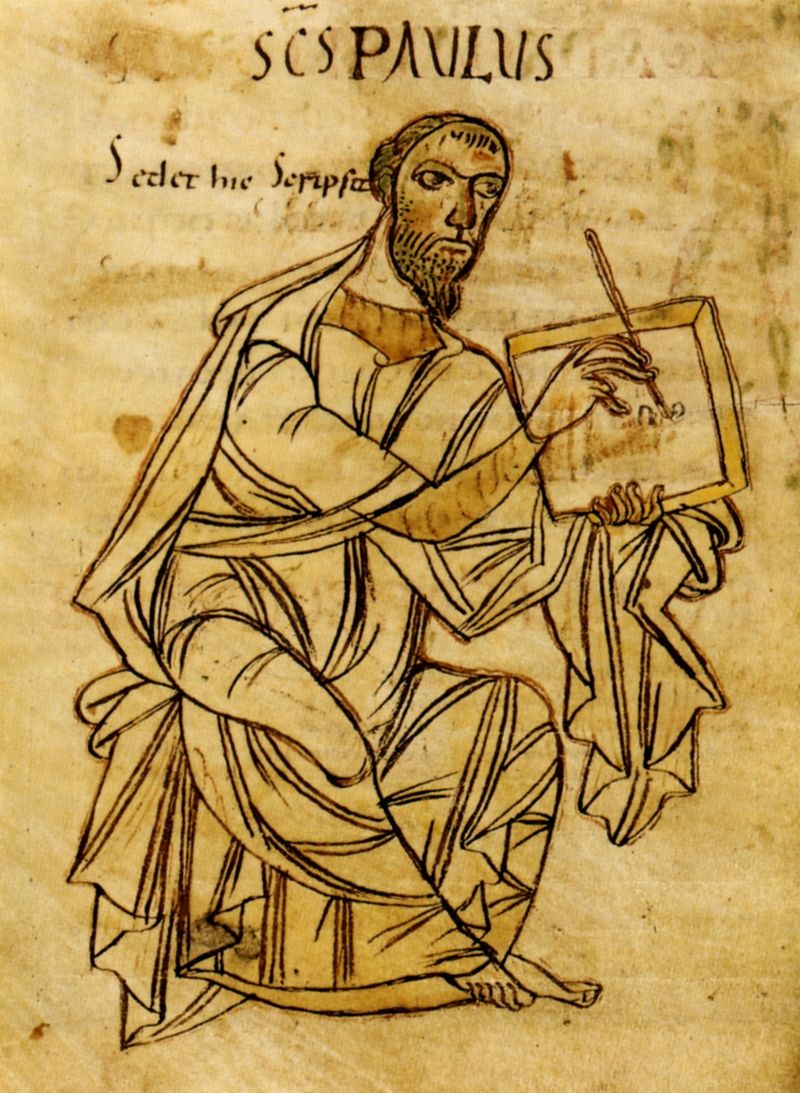 PAULUS SCHREIBT SEINE BRIEFE
Handschrift aus dem 9. Jh.
Röm 16,27: Ihm, dem allein weisen Gott, sei die Ehre durch Jesus Christus in Ewigkeit. Amen.
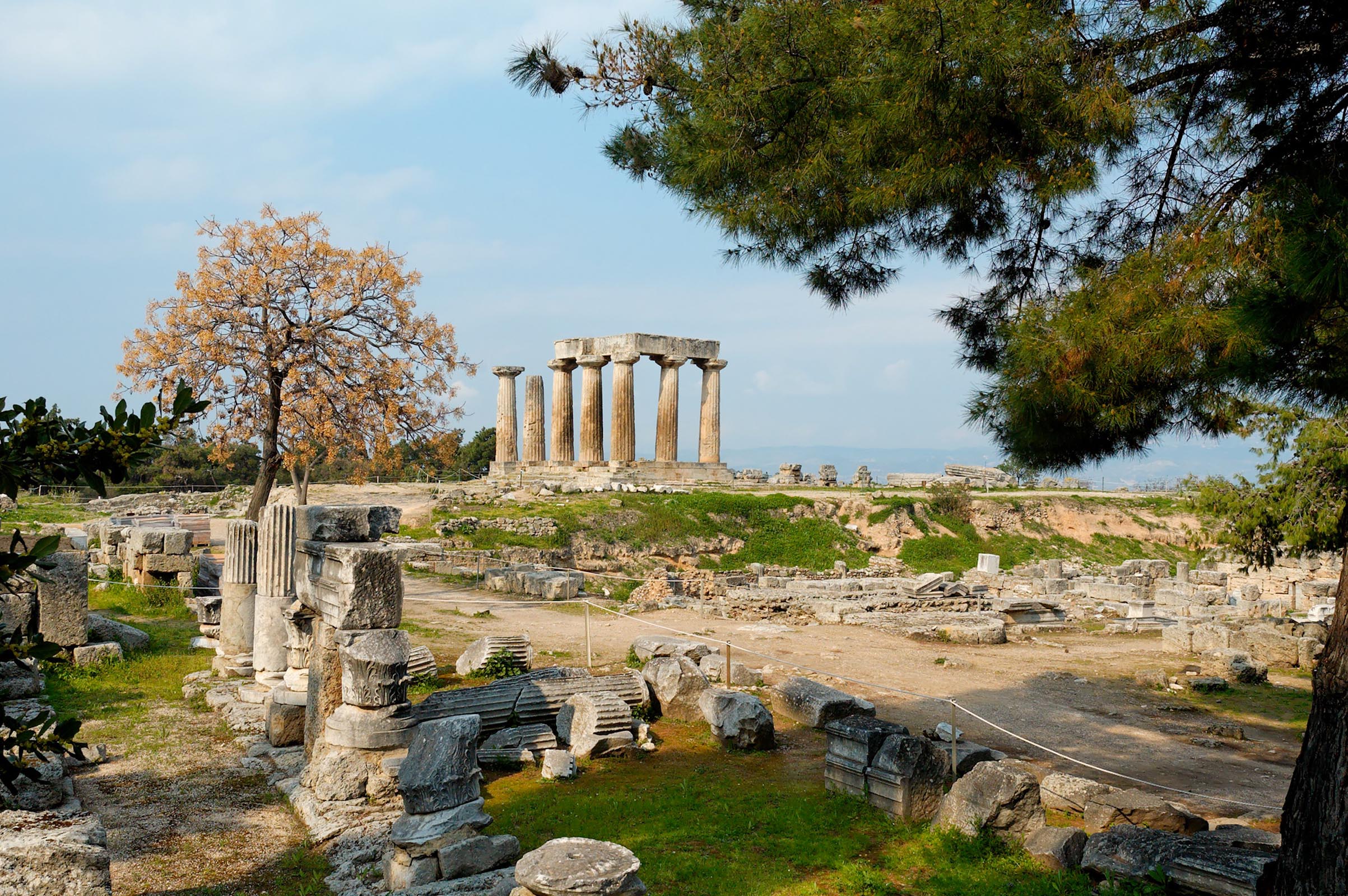 Die Paulusbriefe (1/2)
(Bibelkurs, Teil 21/24)